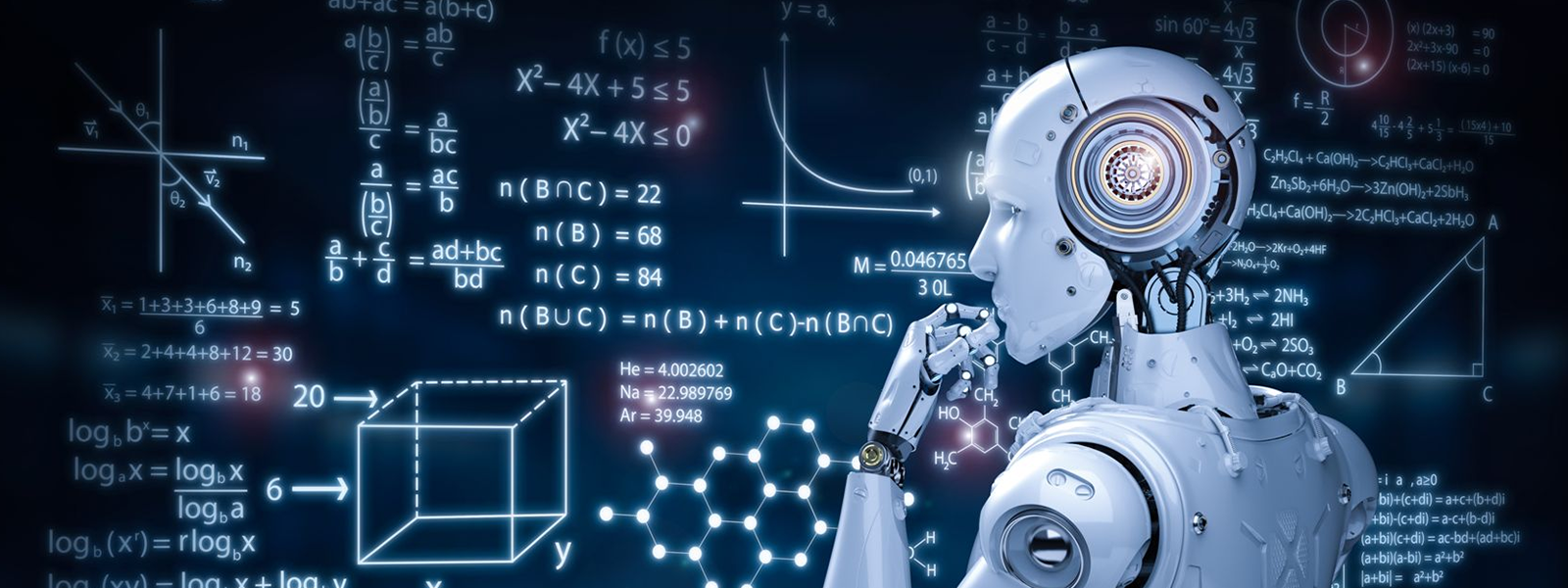 Chatgpt-3.5   a jeho využití ve výuce chemie
Milada Teplá
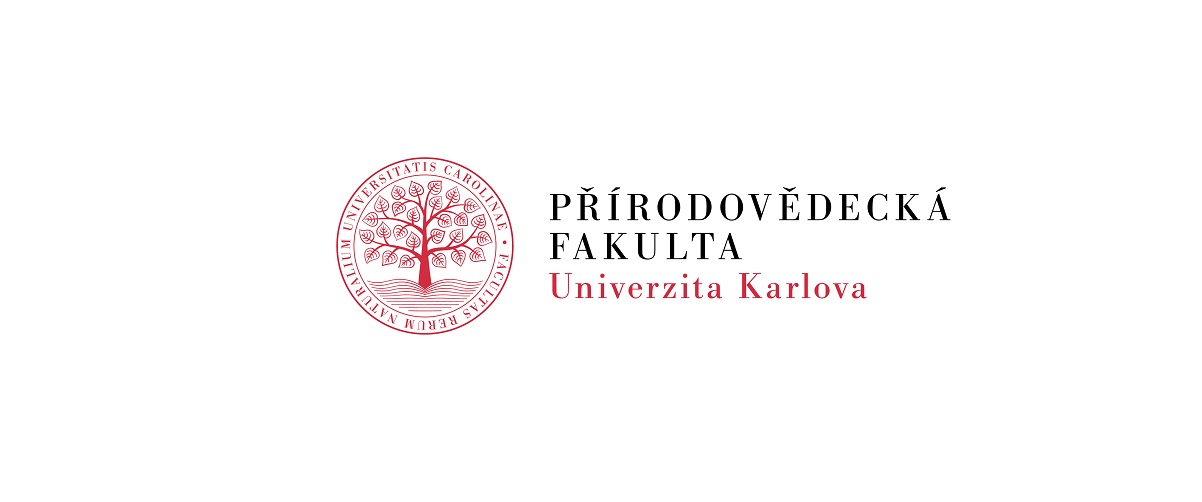 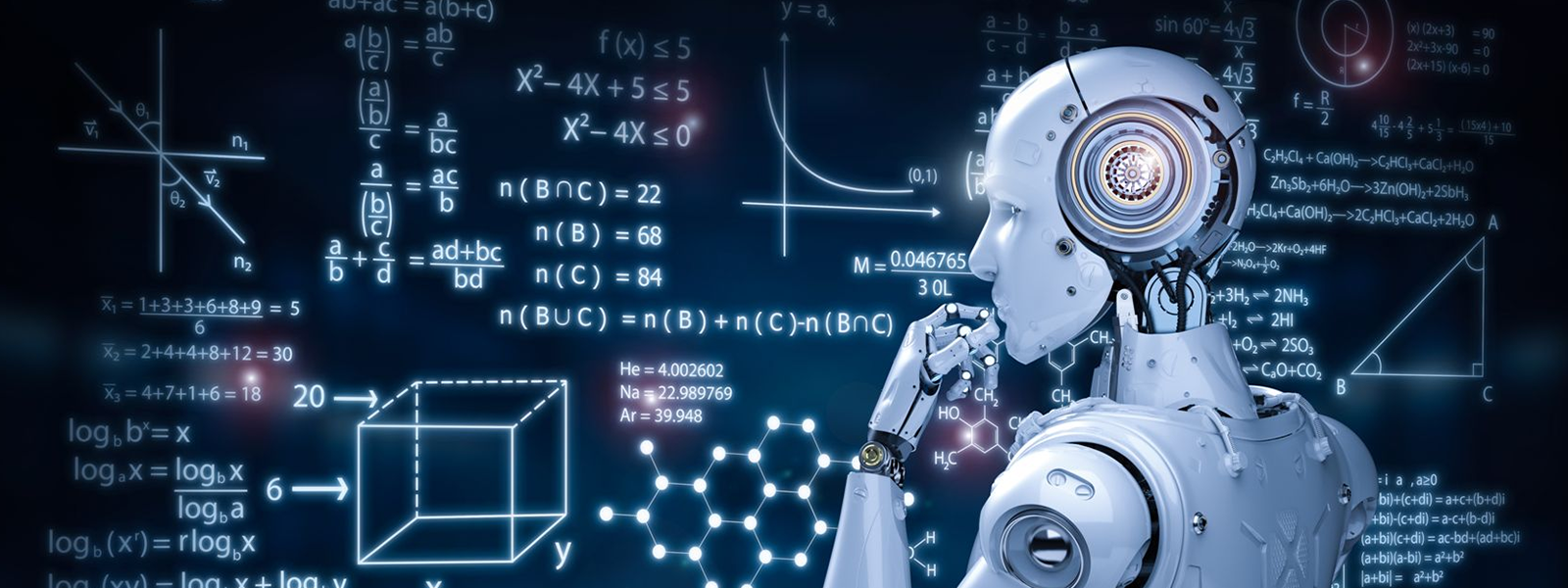 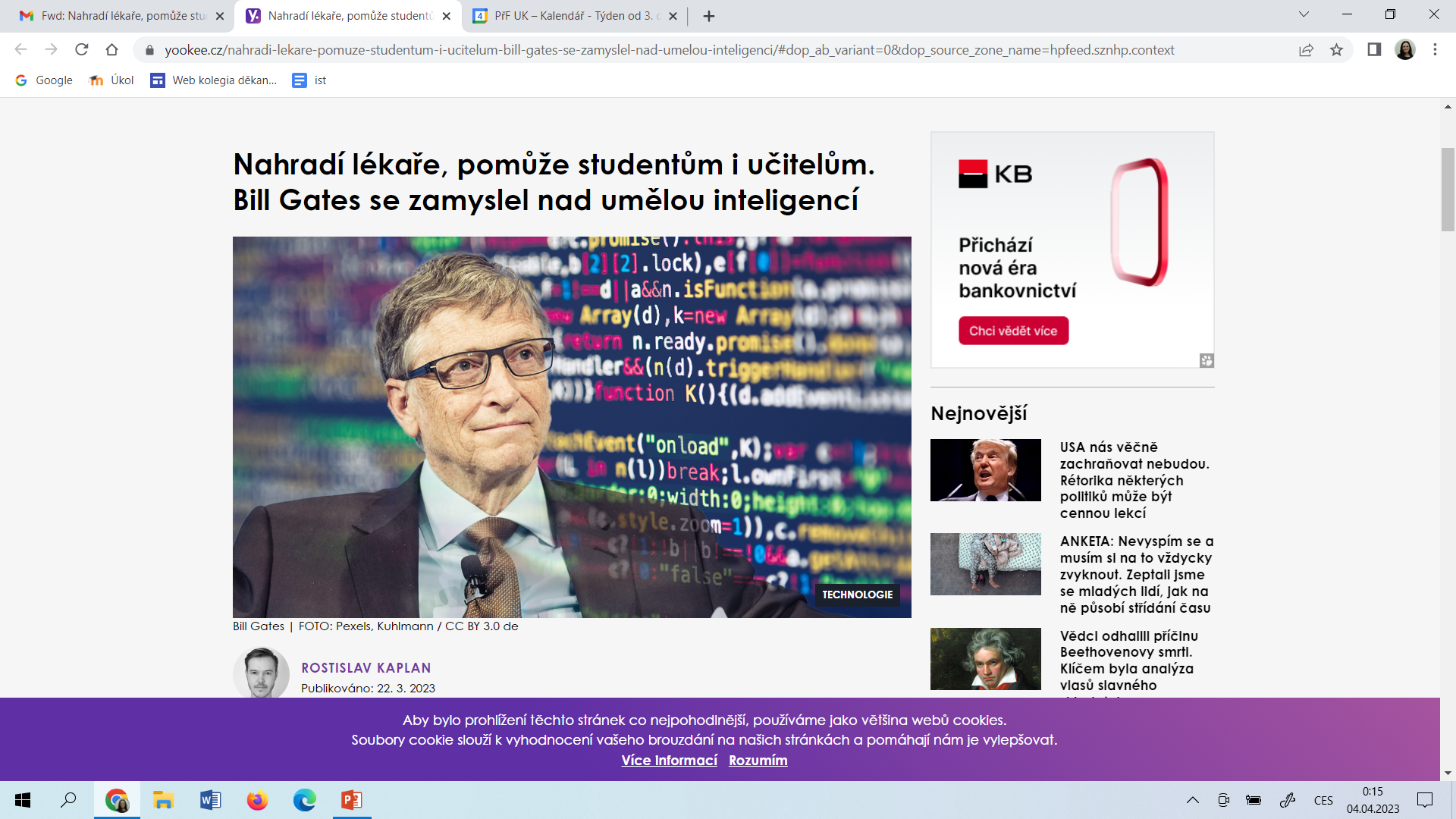 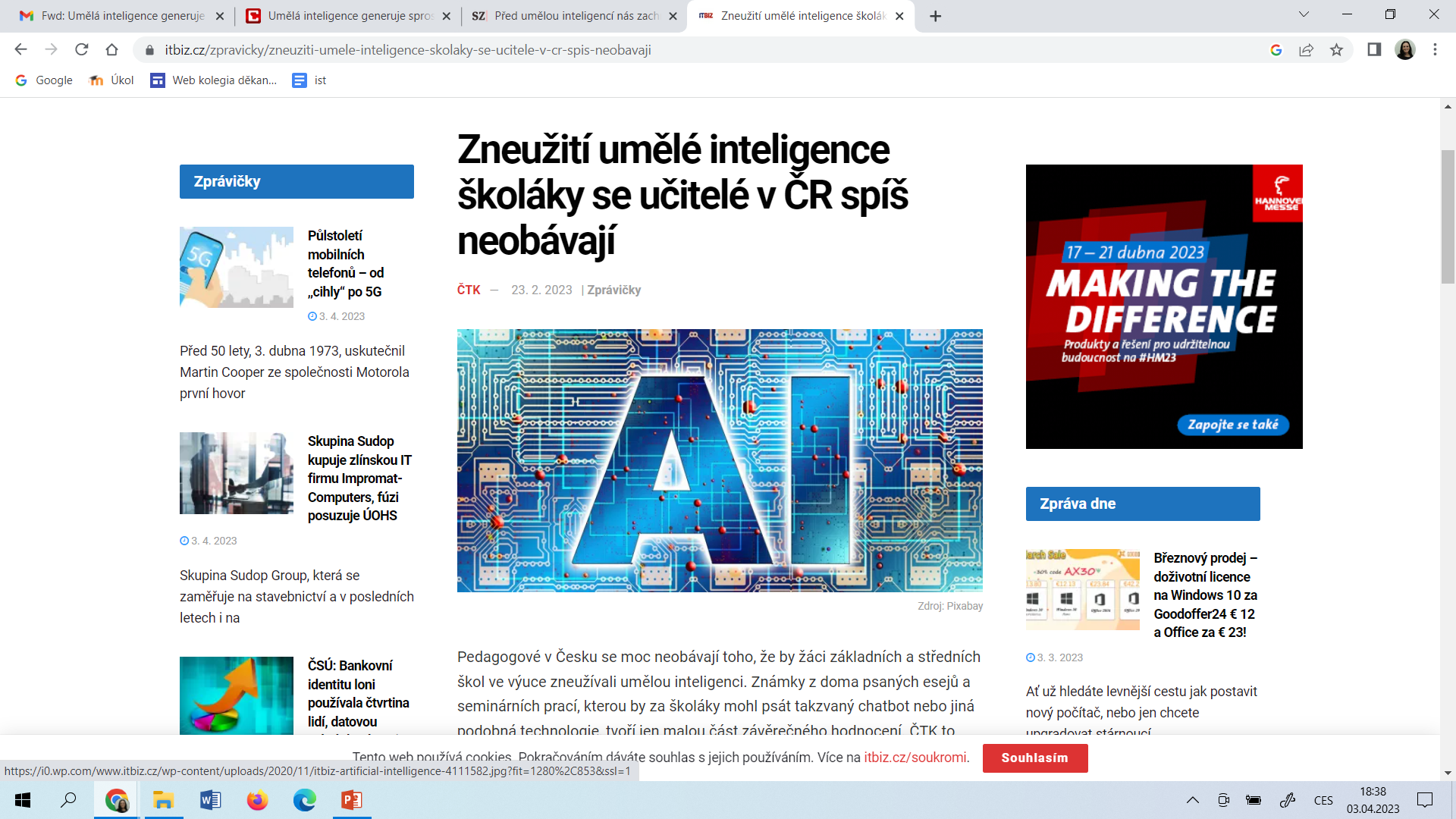 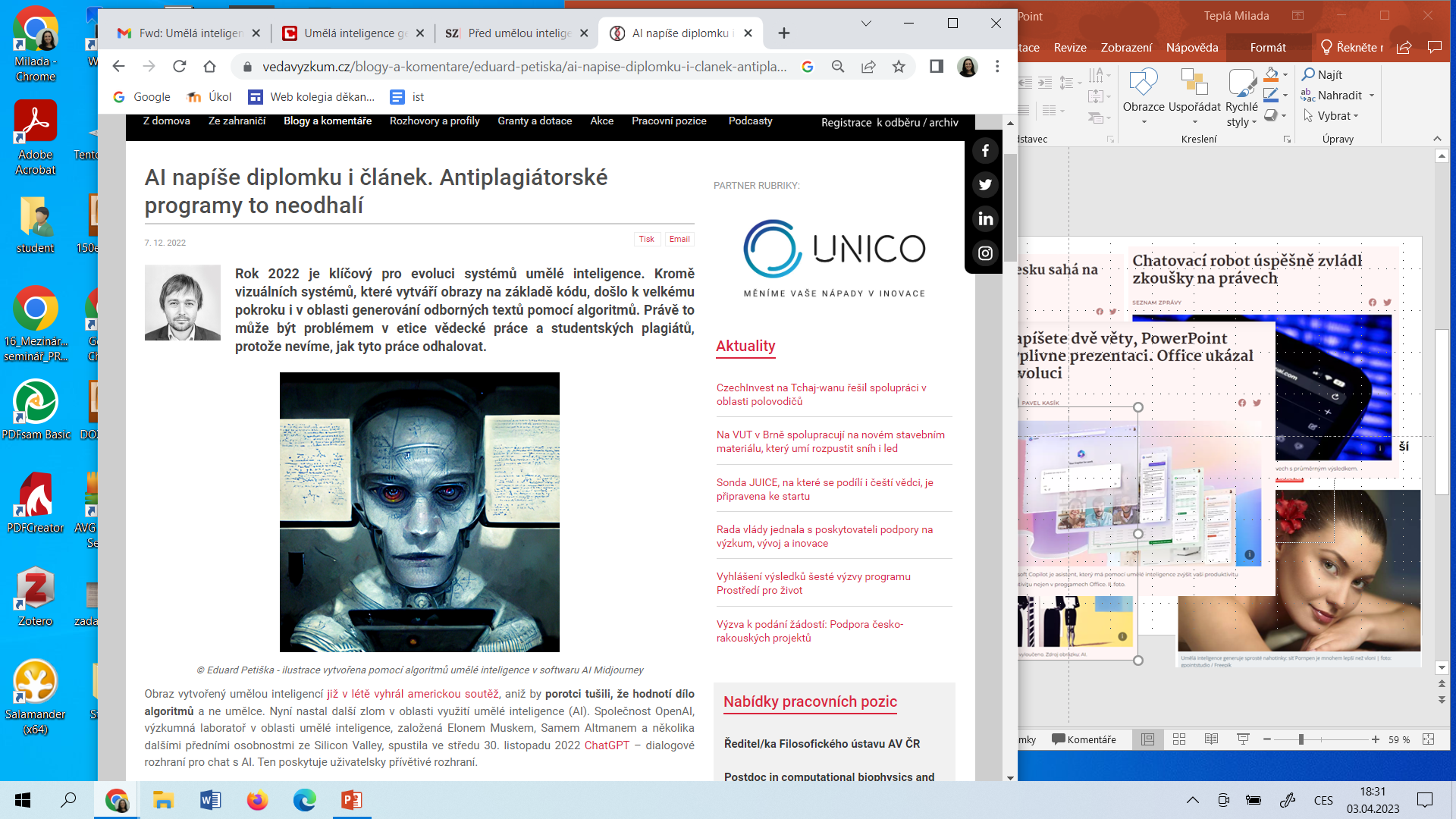 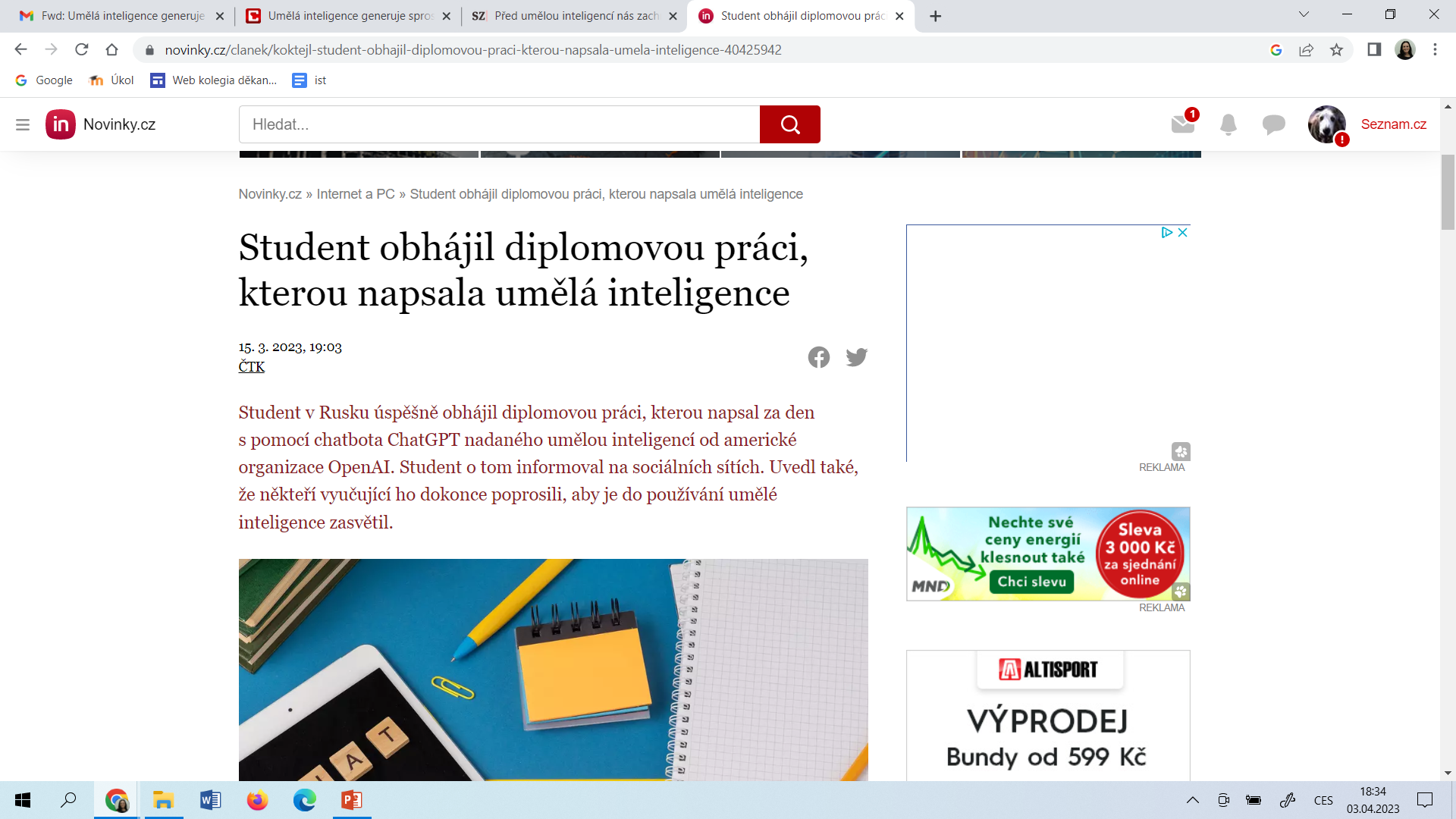 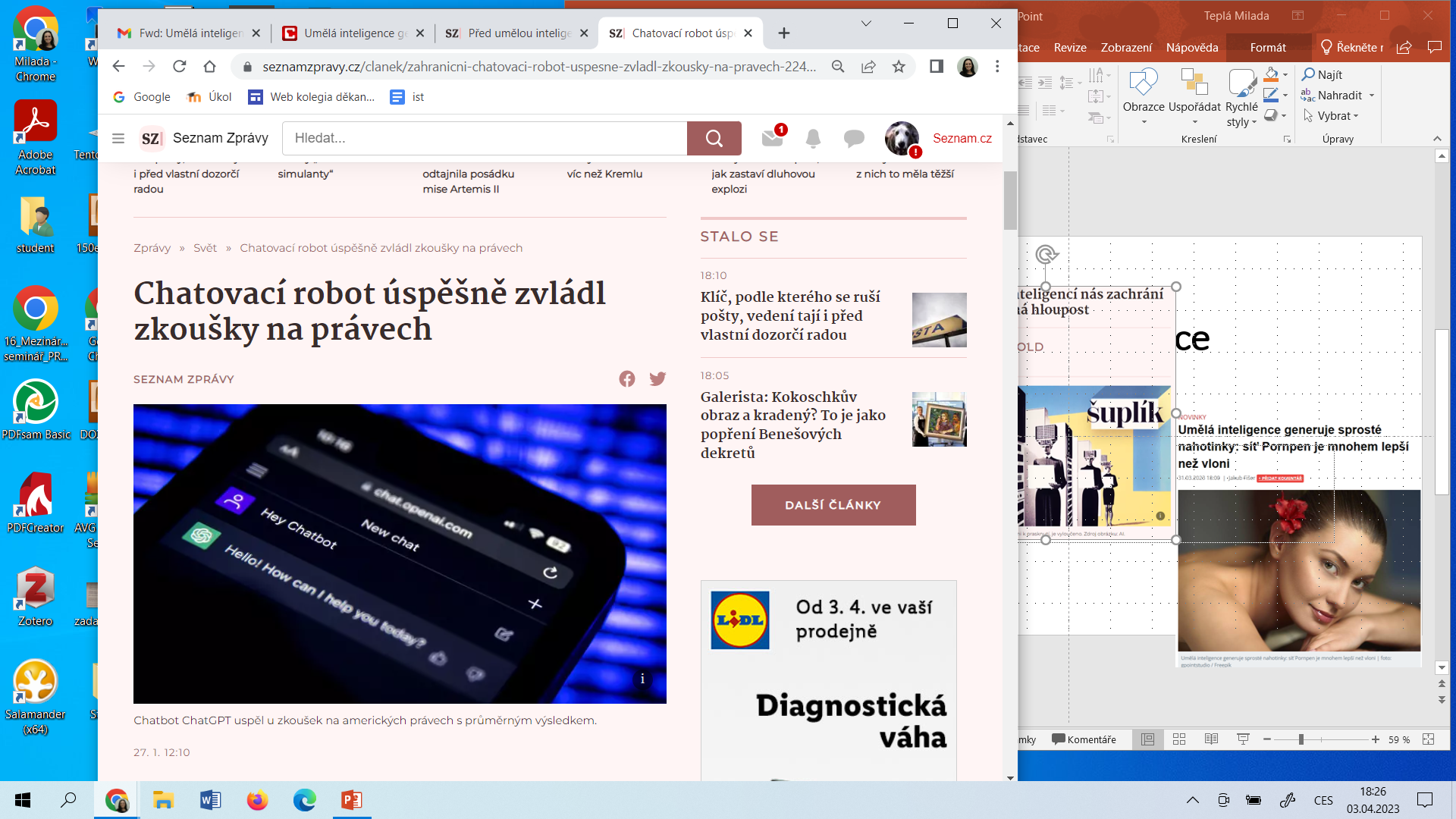 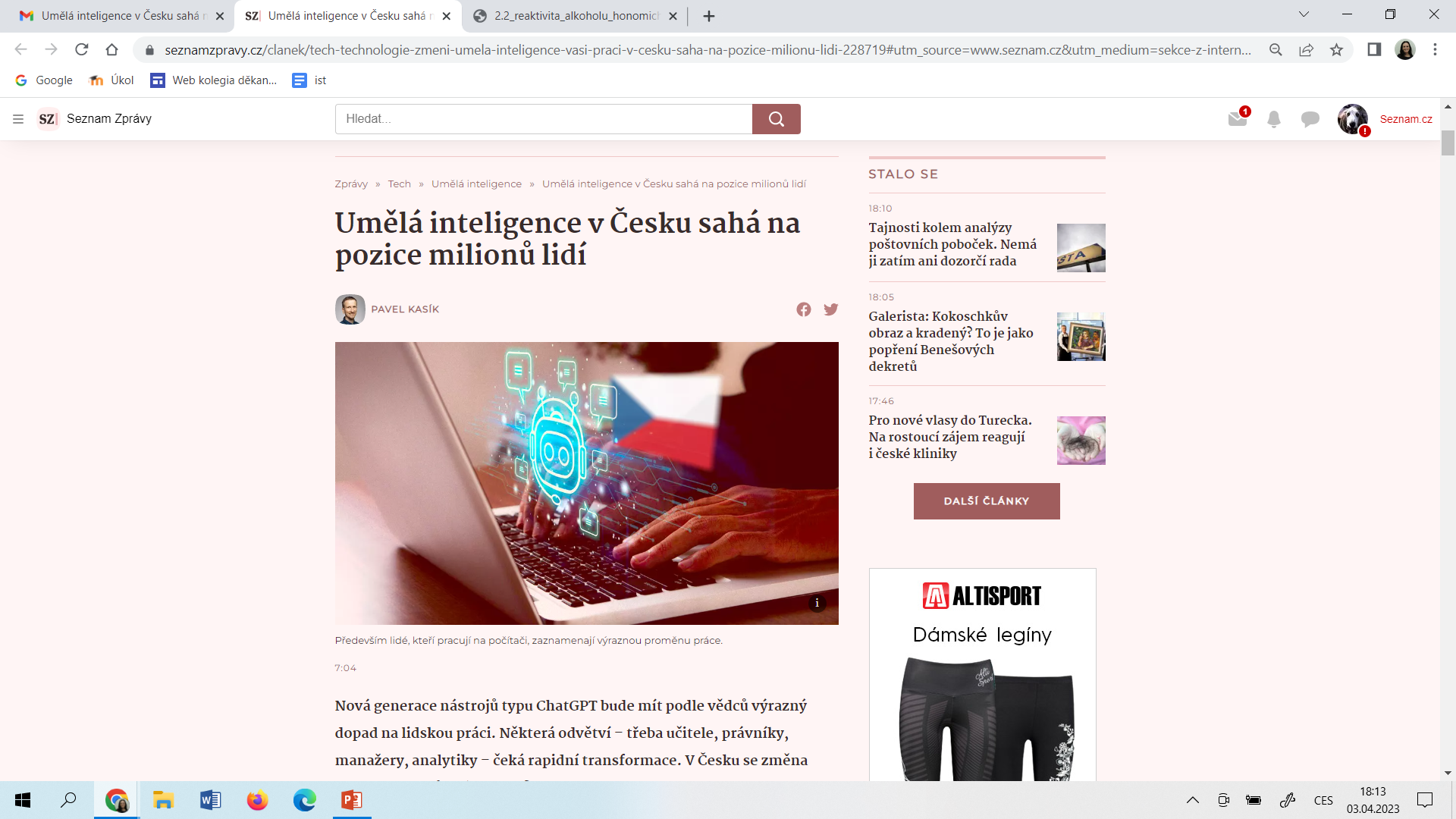 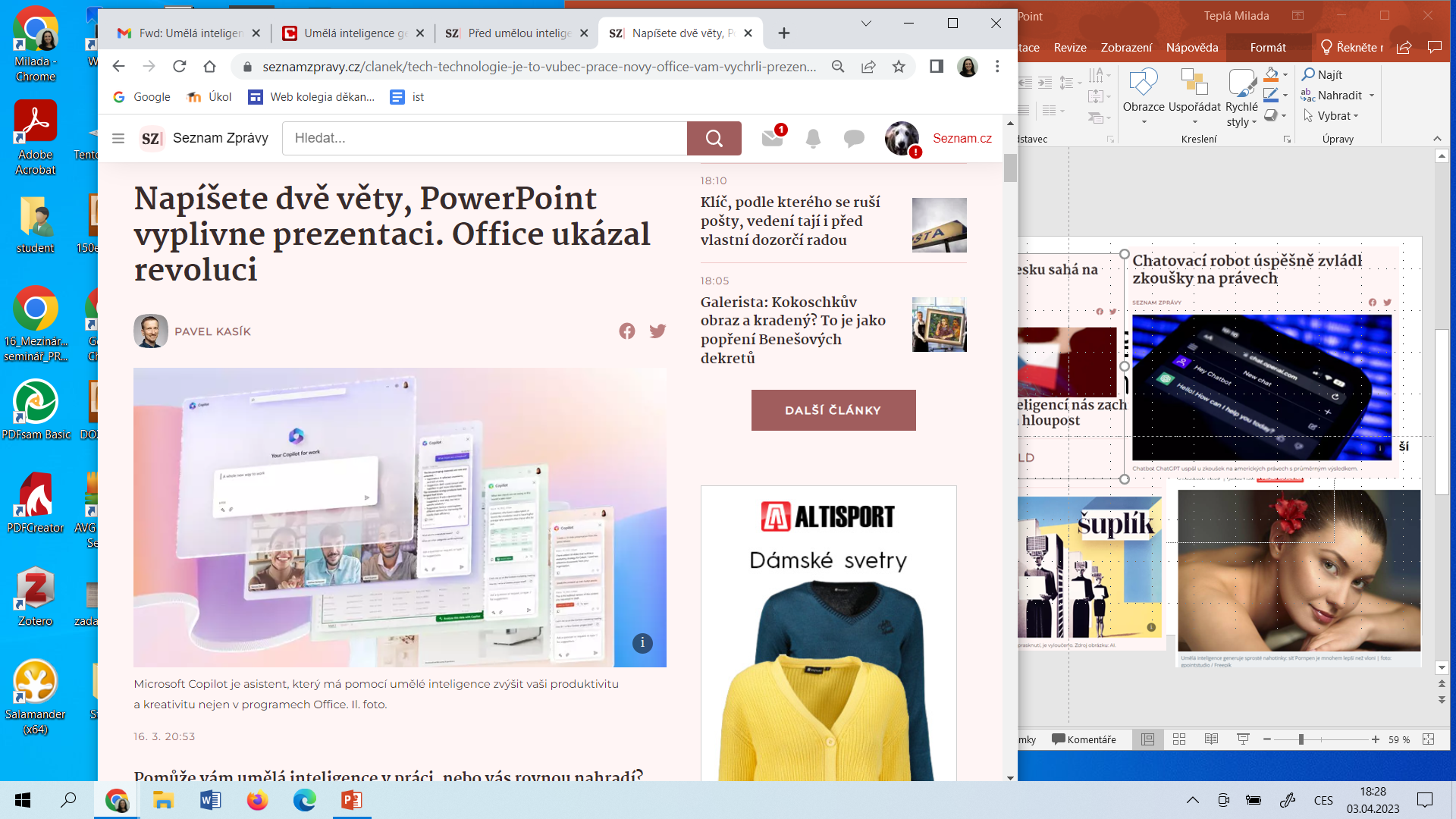 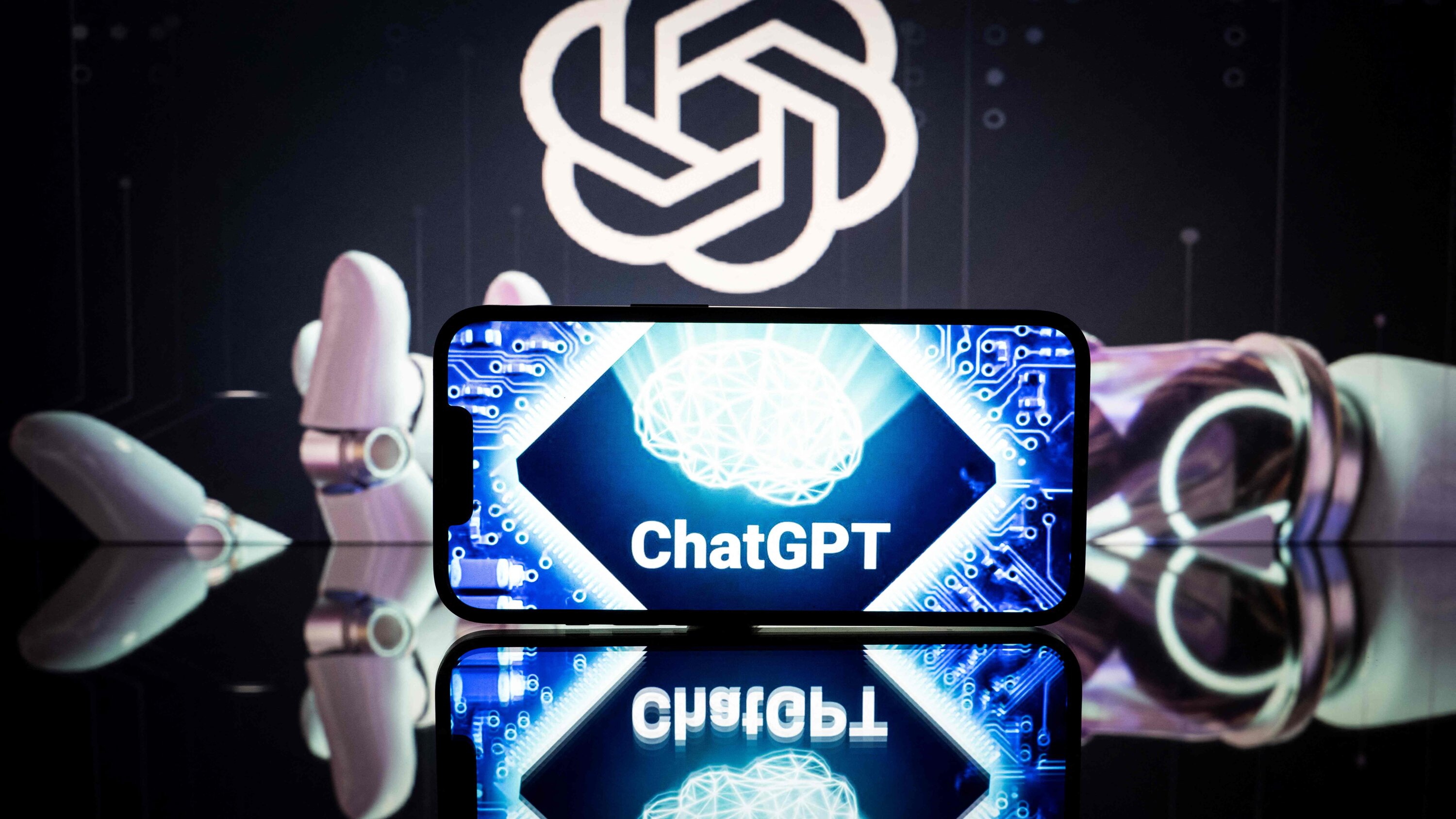 ChatGPT-3.5
AI: 1956 – New Hampsire, USA
AI: Bard, Midjourney, Canva, Deeply, SlidesGo…stovky aplikací

ChatGPT-3.5
OpenAI
30. 11. 2022
Machine learning
Vytváření predikcí
Natural Language Processing

Prompty
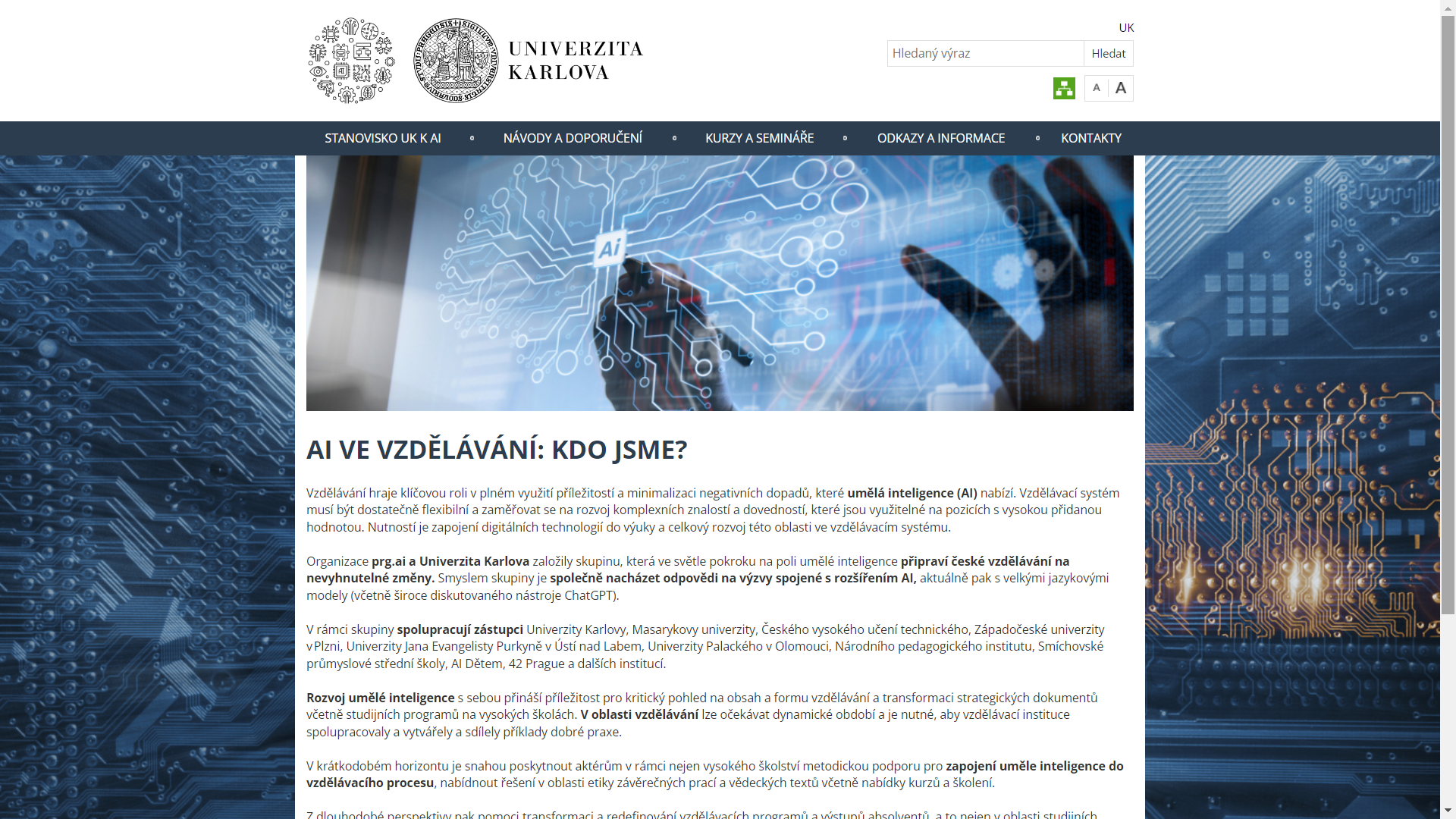 Vzdělávání
VŠ/SŠ/NPI – stanoviska

Vzdělávací kurzy
„AI dětem“
„GPT ve škole“

Věkové omezení
CHatGPT-3.5 Nevýhody
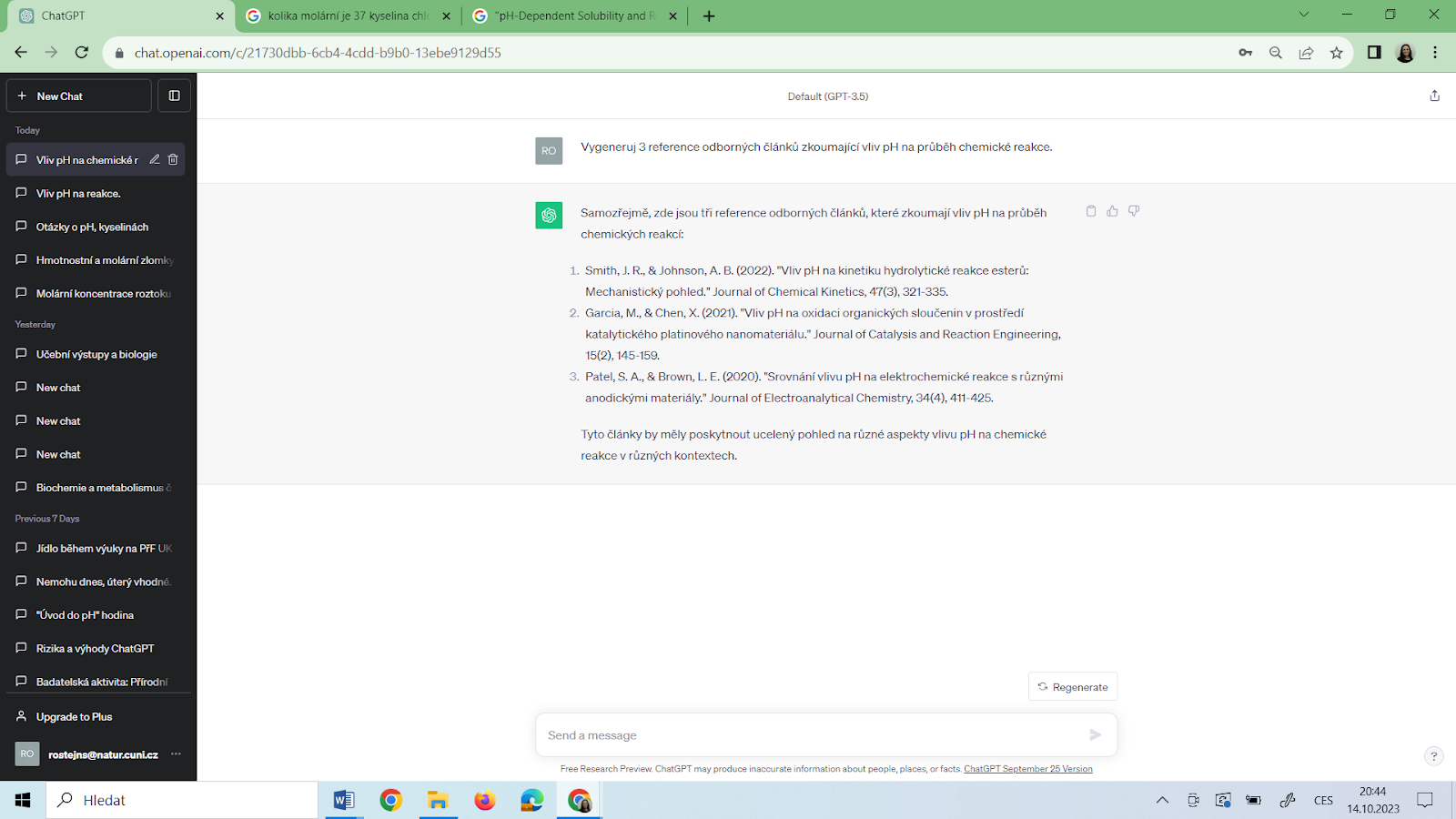 Reference
CHatGPT-3.5 Nevýhody
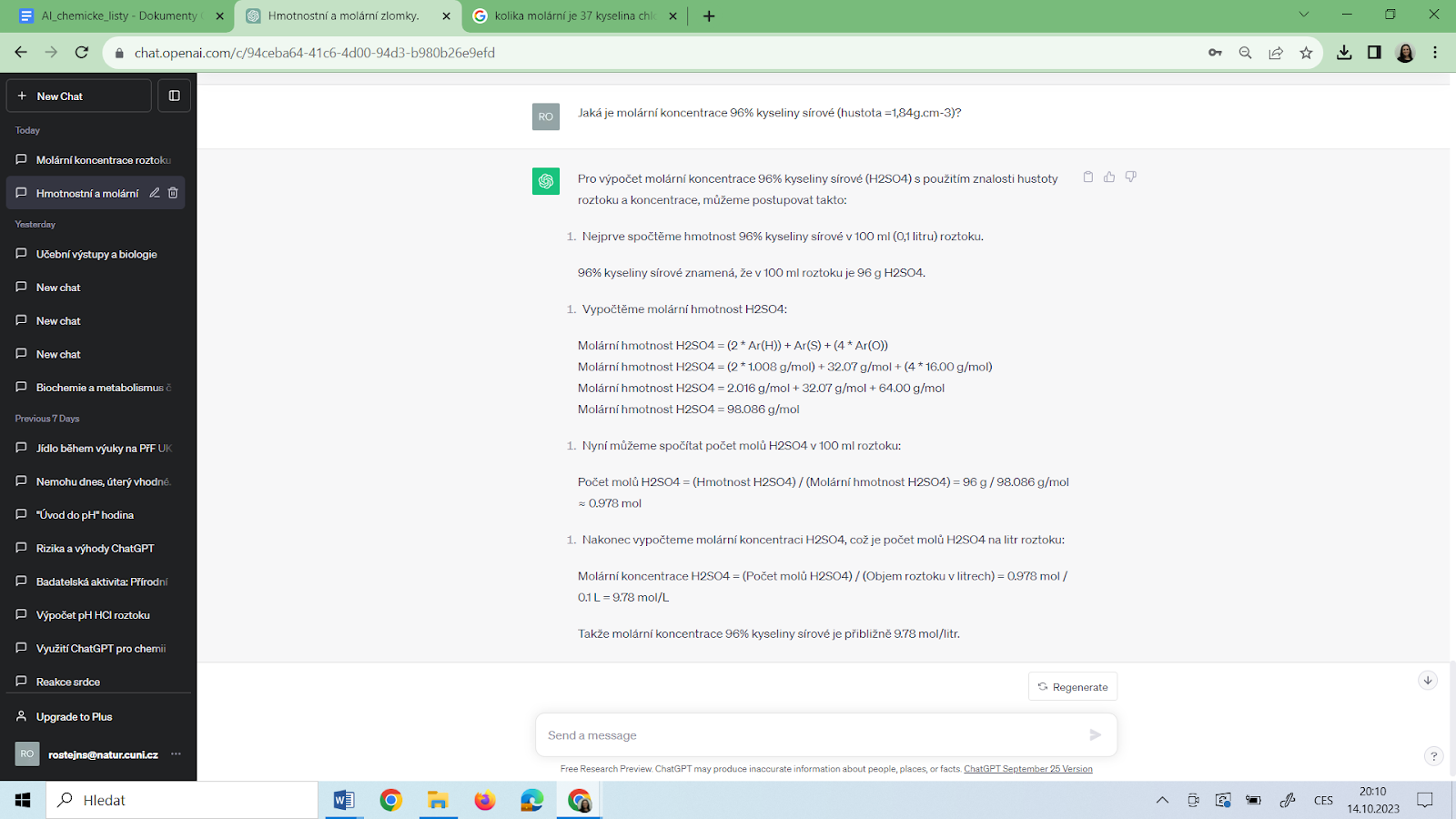 Reference
Výpočty
CHatGPT-3.5 Nevýhody
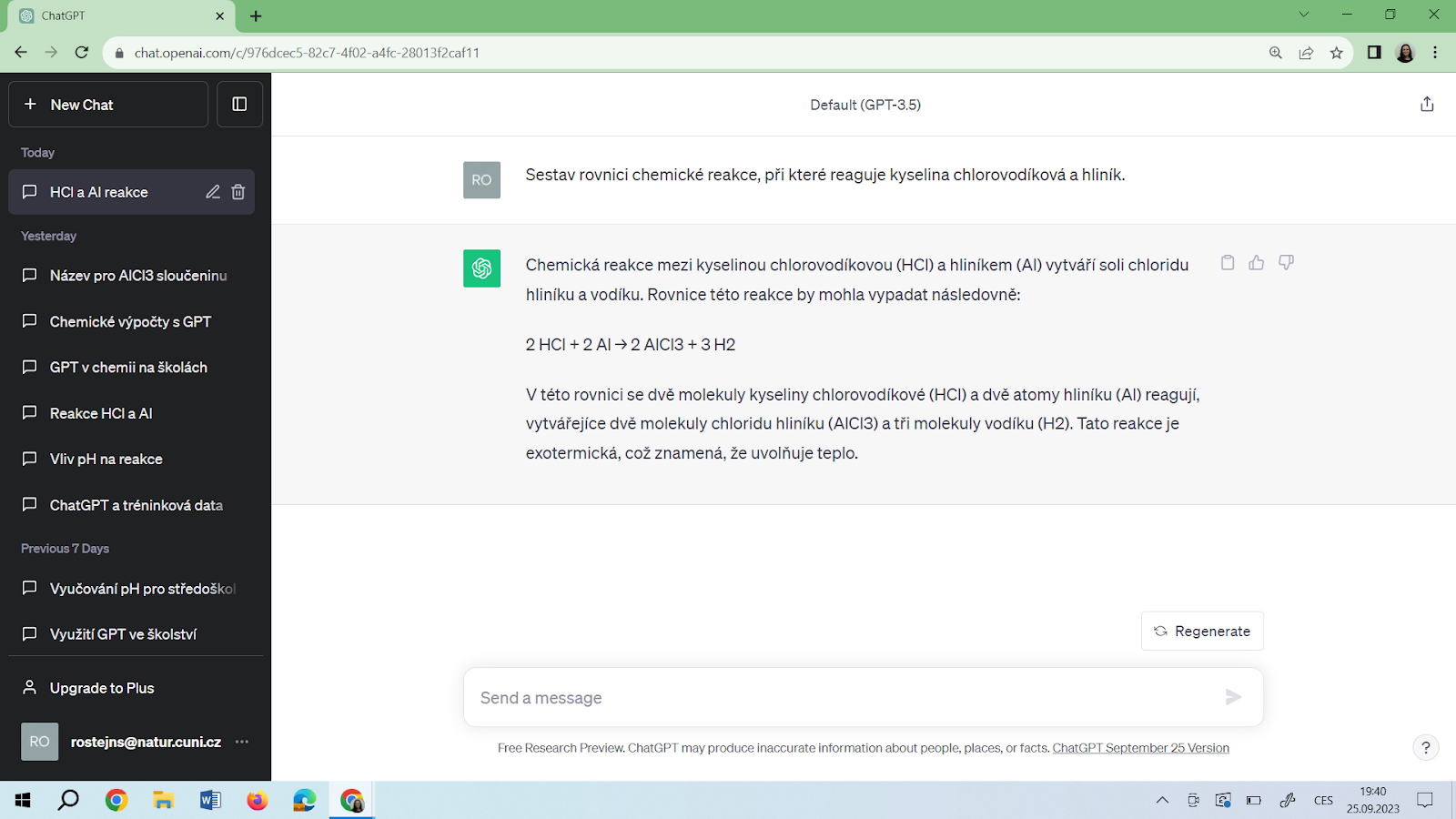 Reference
Výpočty
Vyčíslování chemických rovnic
CHatGPT-3.5 Nevýhody
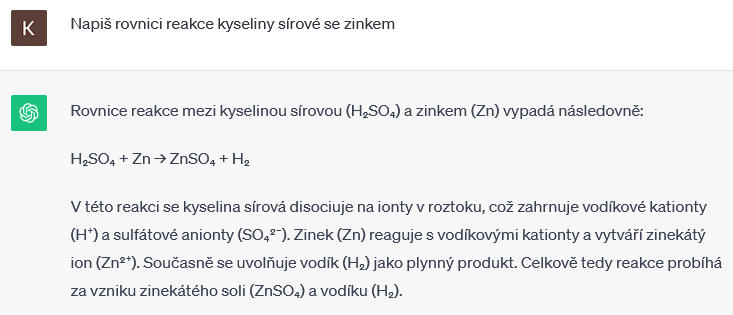 Reference
Výpočty
Vyčíslování chemických rovnic
České názvosloví
CHatGPT-3.5 Nevýhody
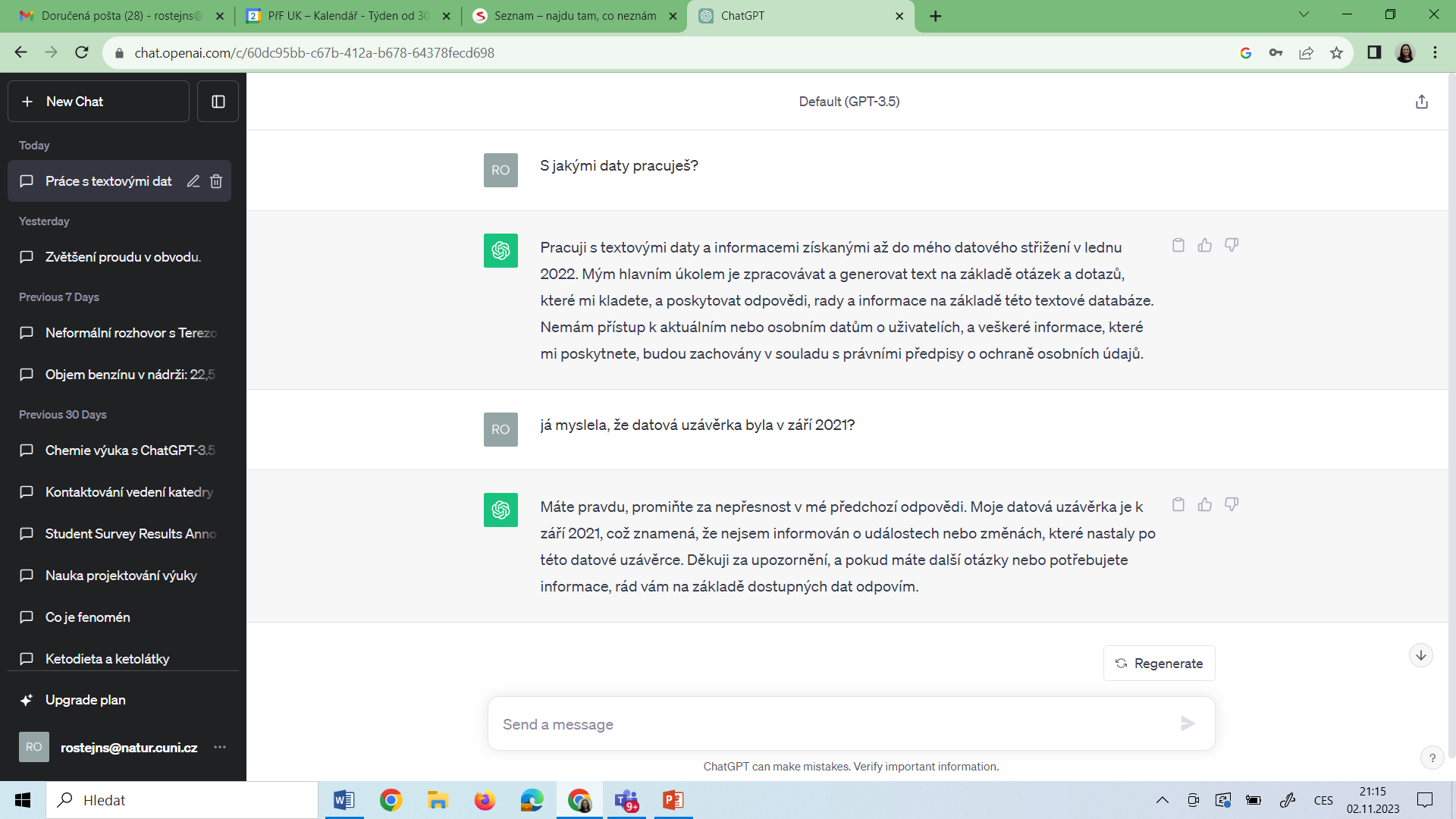 Reference
Výpočty
Vyčíslování chemických rovnic
České názvosloví
Data do září 2021
Věrohodnost dat
CHatGPT-3.5 Nevýhody
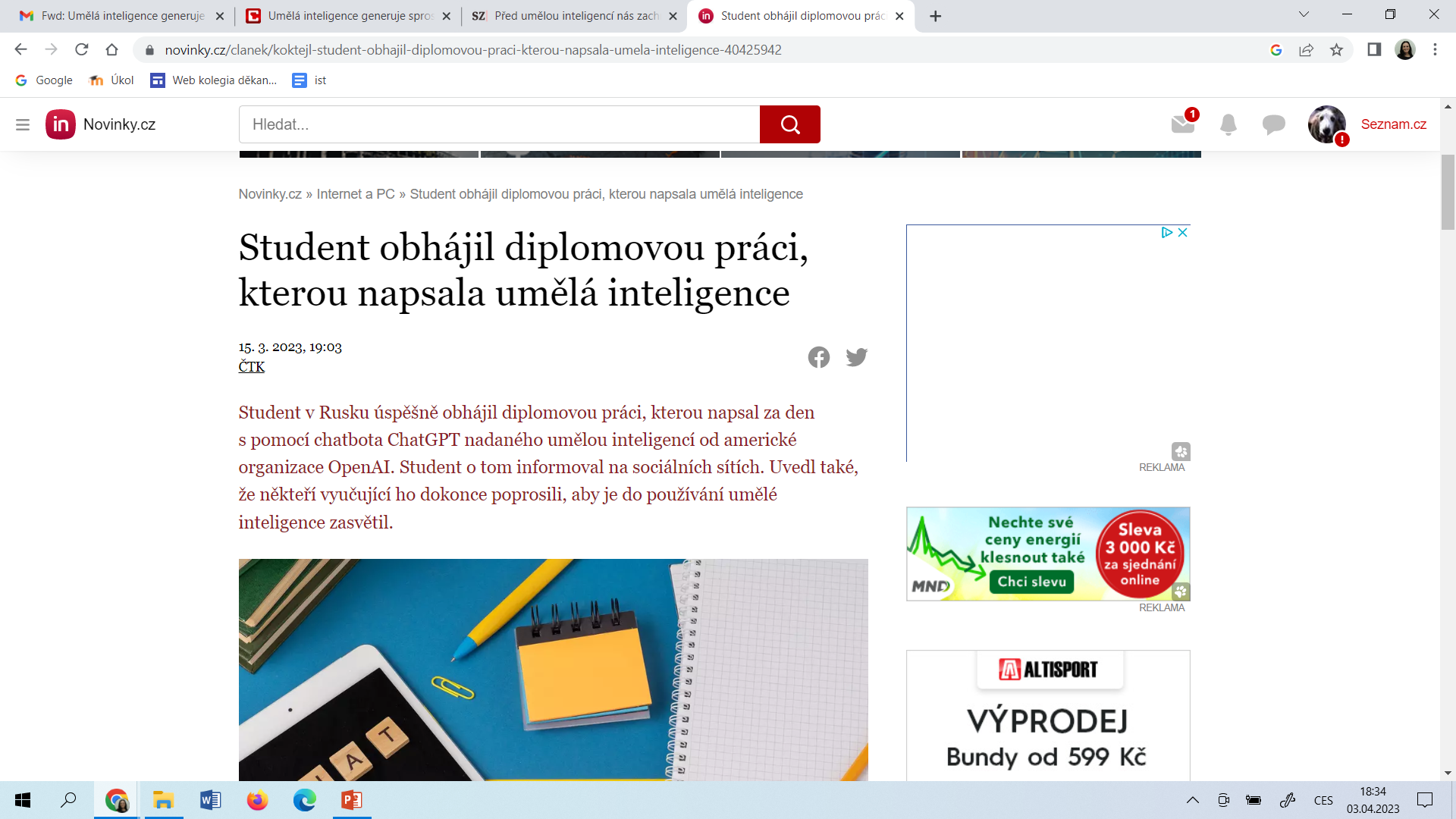 Reference
Výpočty
Vyčíslování chemických rovnic
České názvosloví
Data do září 2021
Věrohodnost dat
Plagiátorství
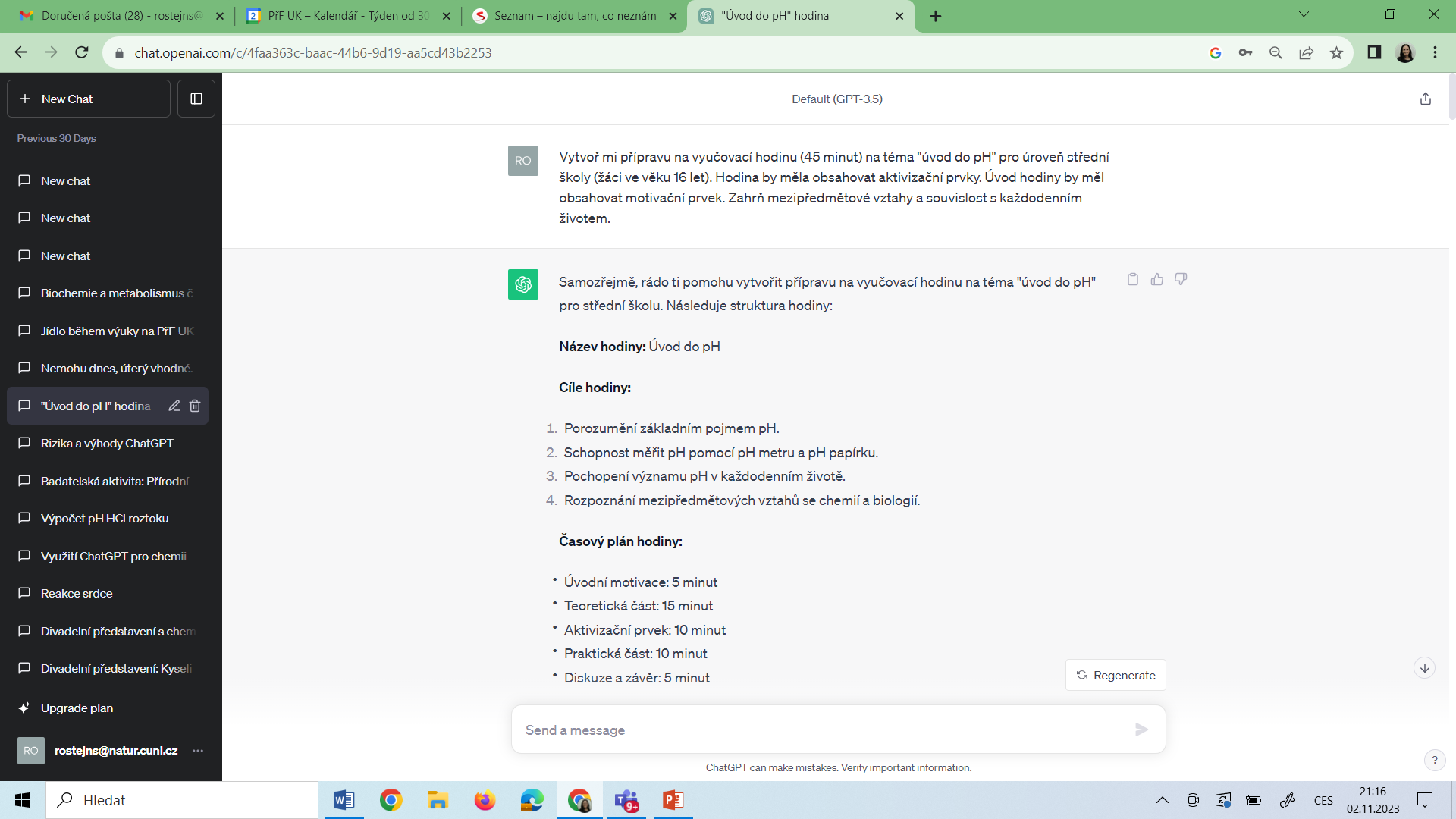 CHatGPT-3.5 Možnosti
Pomoc při přípravě na VH
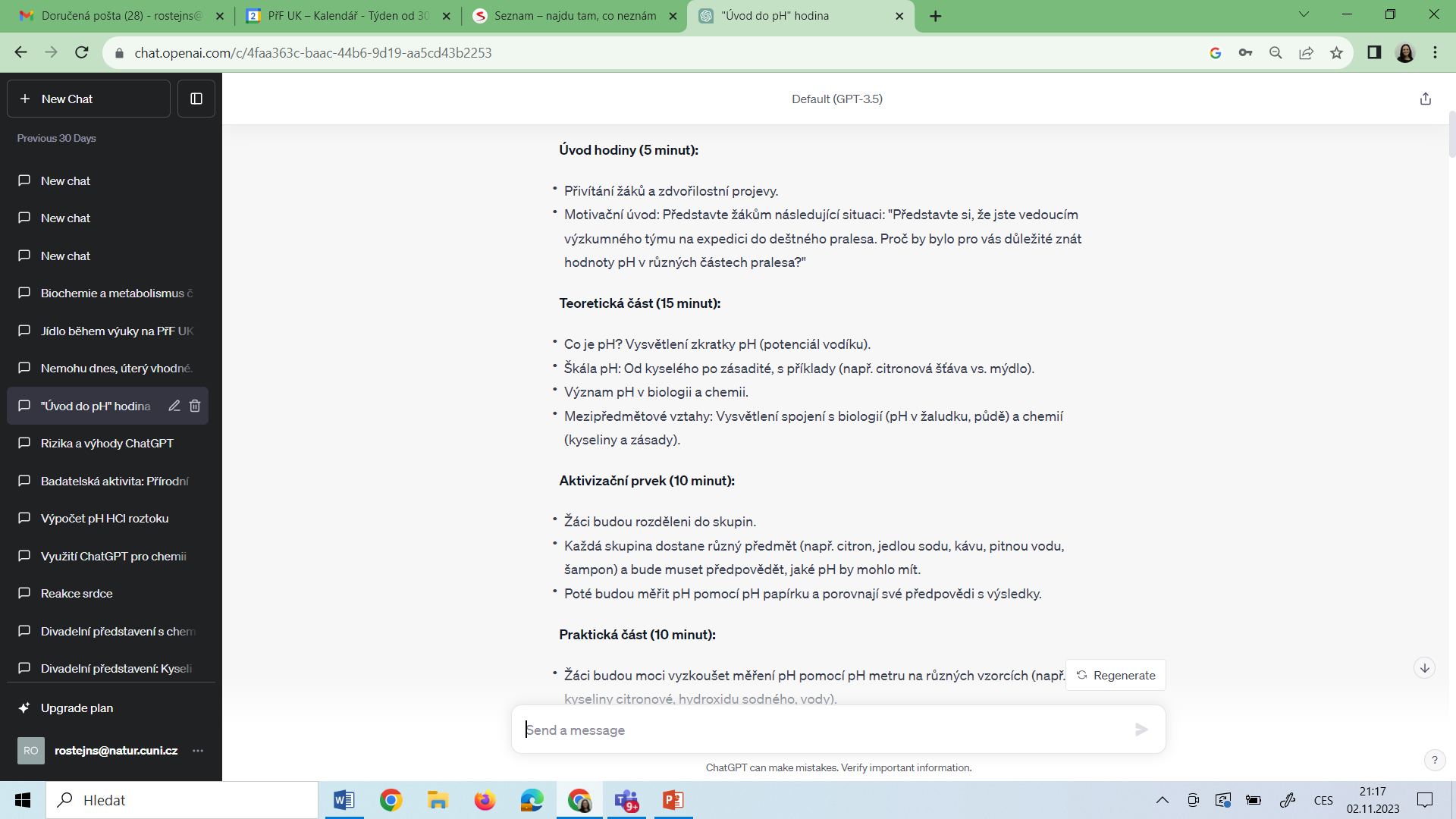 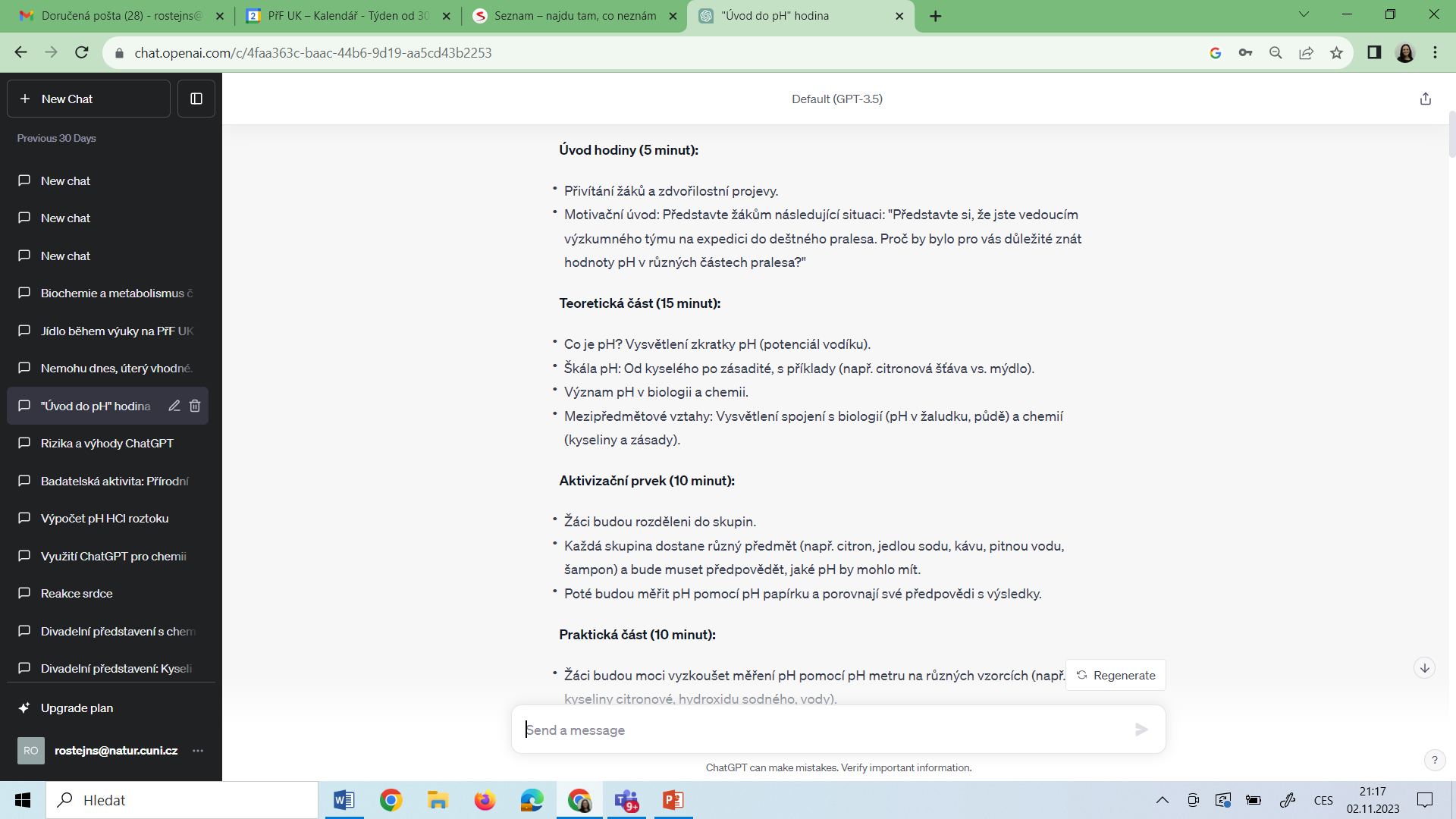 CHatGPT-3.5 Možnosti
Pomoc při přípravě na VH
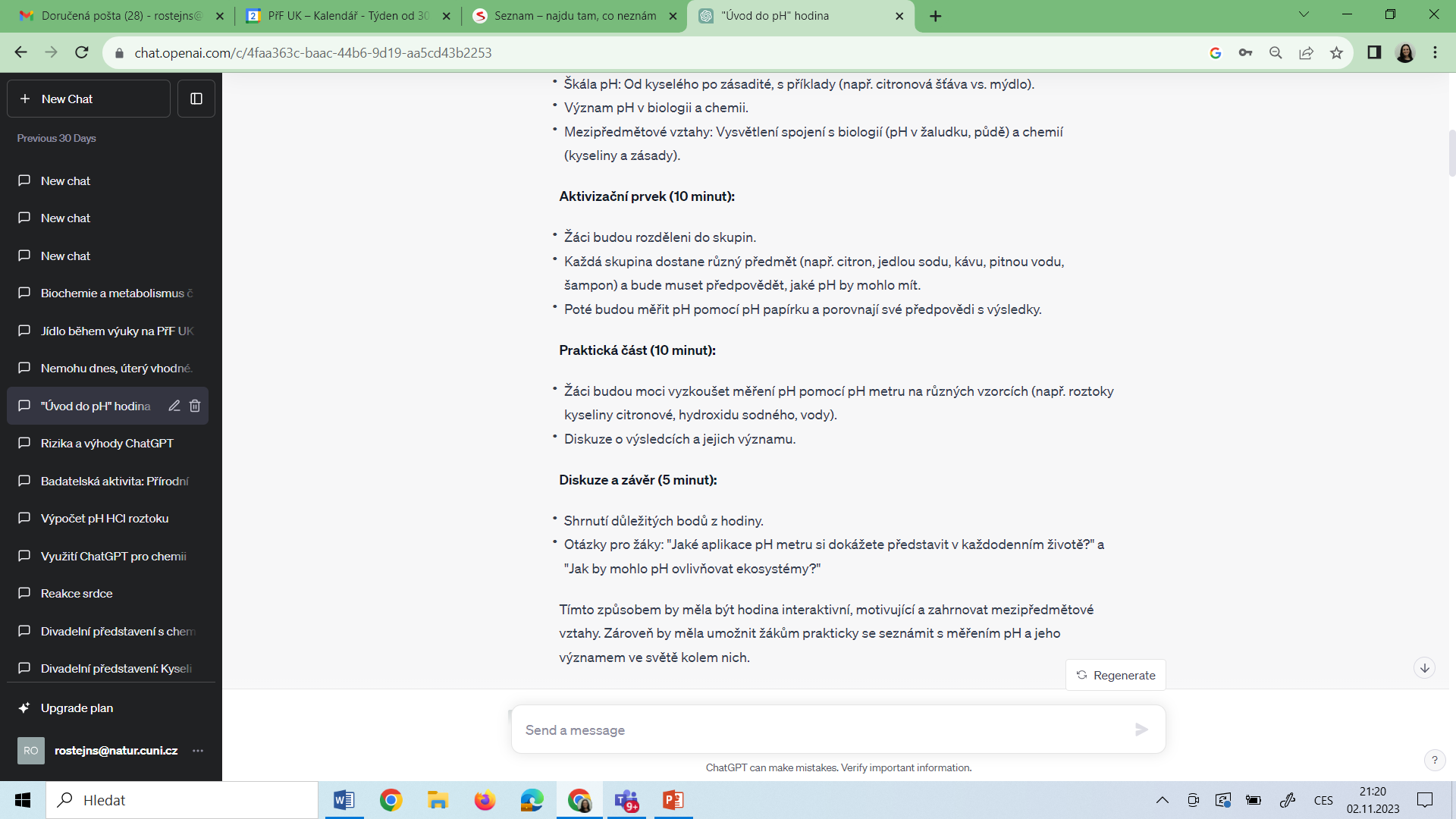 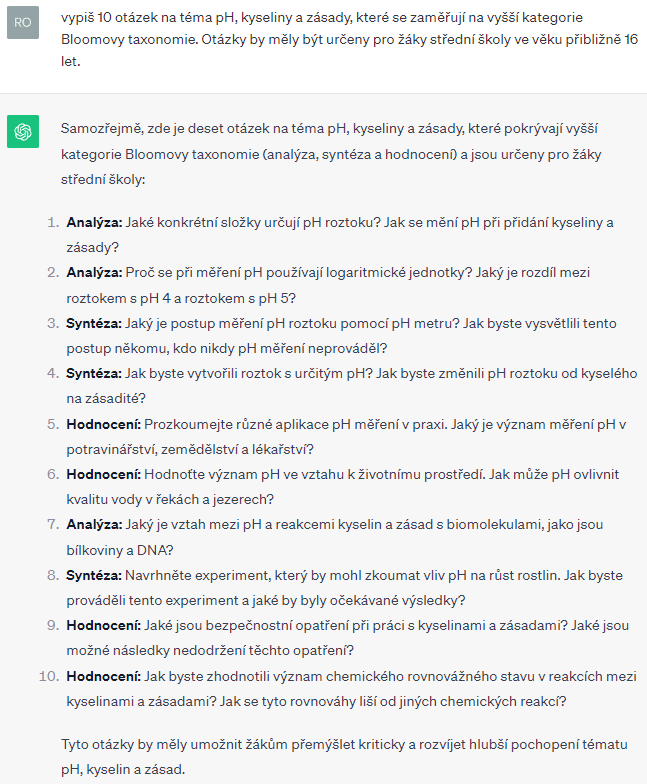 CHatGPT-3.5 Možnosti
Pomoc při přípravě na VH
Generování otázek
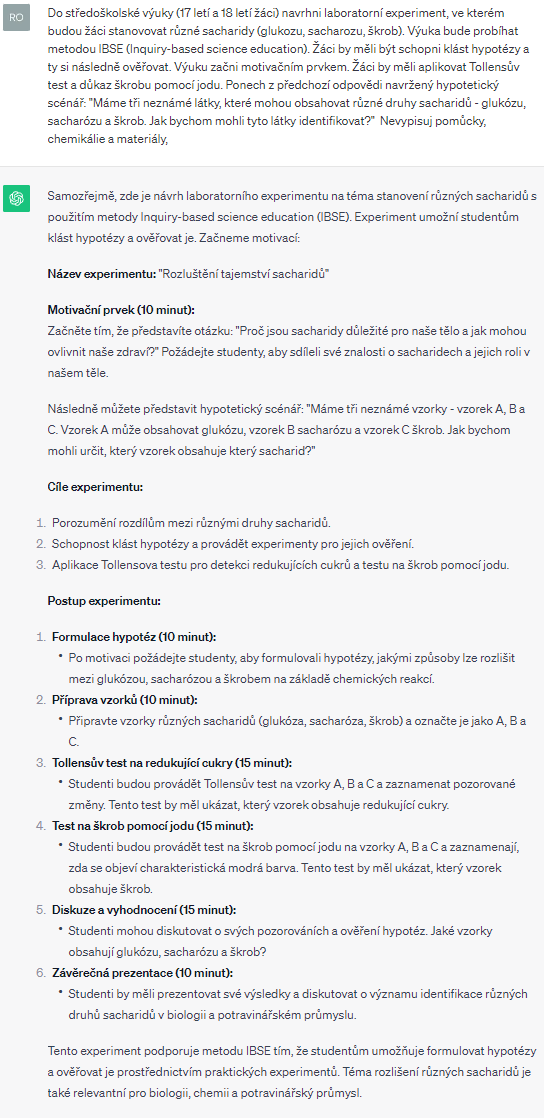 CHatGPT-3.5 Možnosti
Pomoc při přípravě na VH
Generování otázek
Návrh laboratorní úloh – BOV, únikovky
CHatGPT-3.5 Možnosti
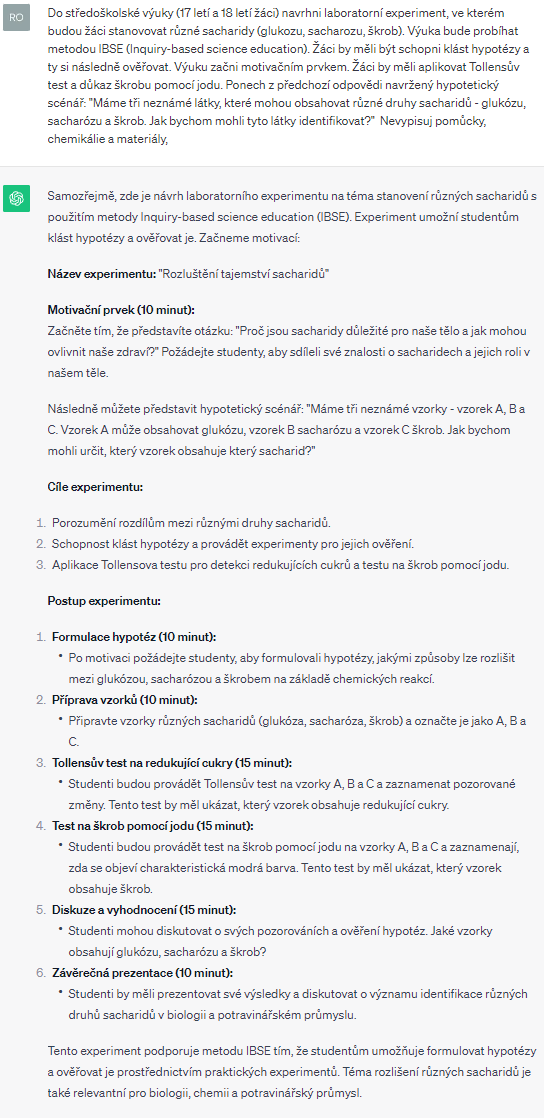 Pomoc při přípravě na VH
Generování otázek
Návrh laboratorní úloh – BOV, únikovky
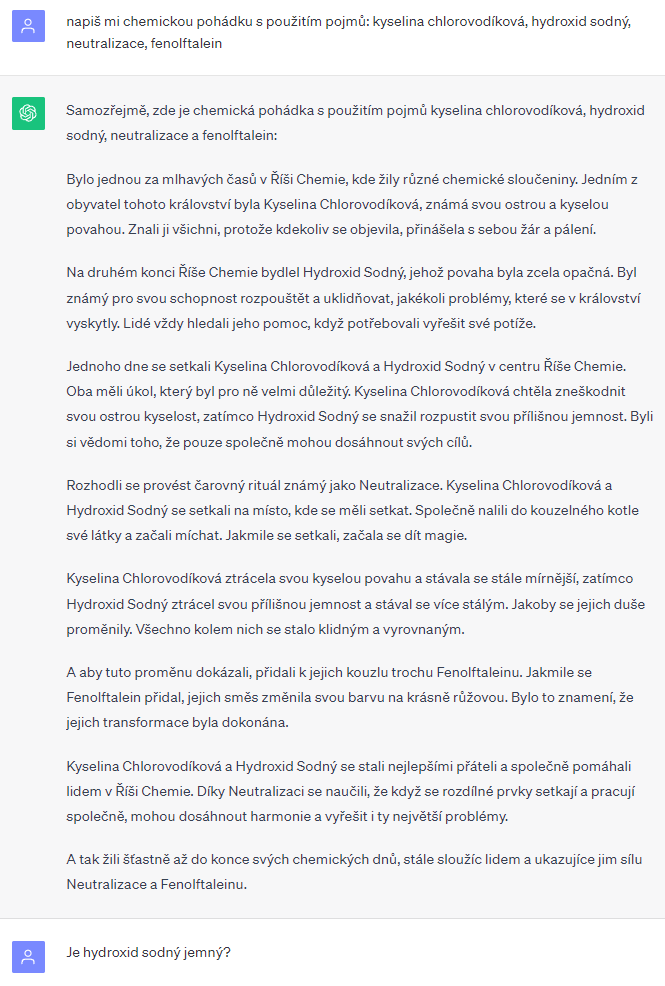 CHatGPT-3.5 Možnosti
Pomoc při přípravě na VH
Generování otázek
Návrh laboratorní úloh – BOV, únikovky
Kreativní text – pohádky, scénáře,
 dramatické hry
CHatGPT-3.5 Možnosti
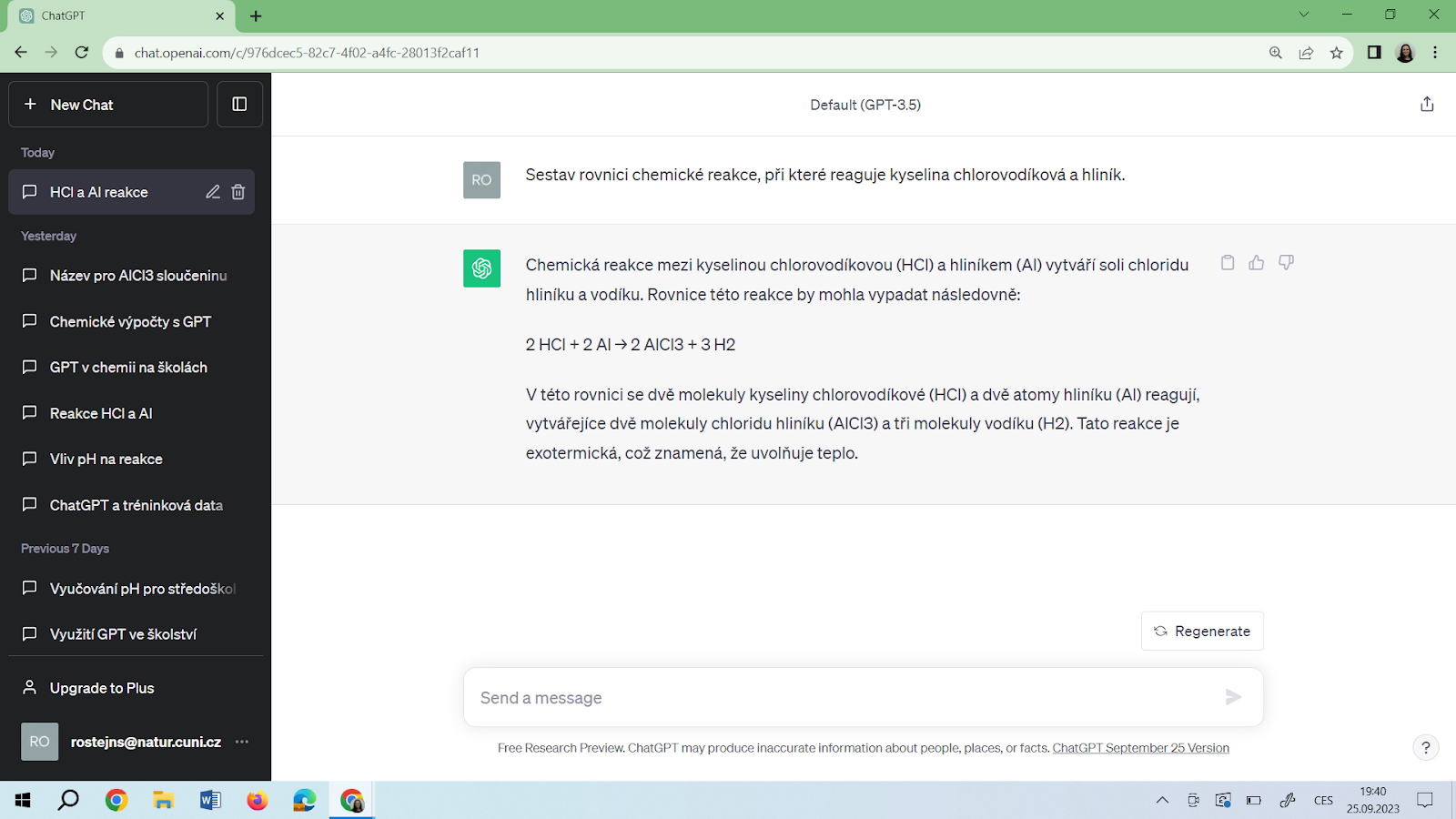 Pomoc při přípravě na VH
Generování otázek
Návrh laboratorní úloh – BOV, únikovky
Kreativní text – pohádky, scénáře,
 dramatické hry
Práce s chybou
Podpora aktivizačních metod
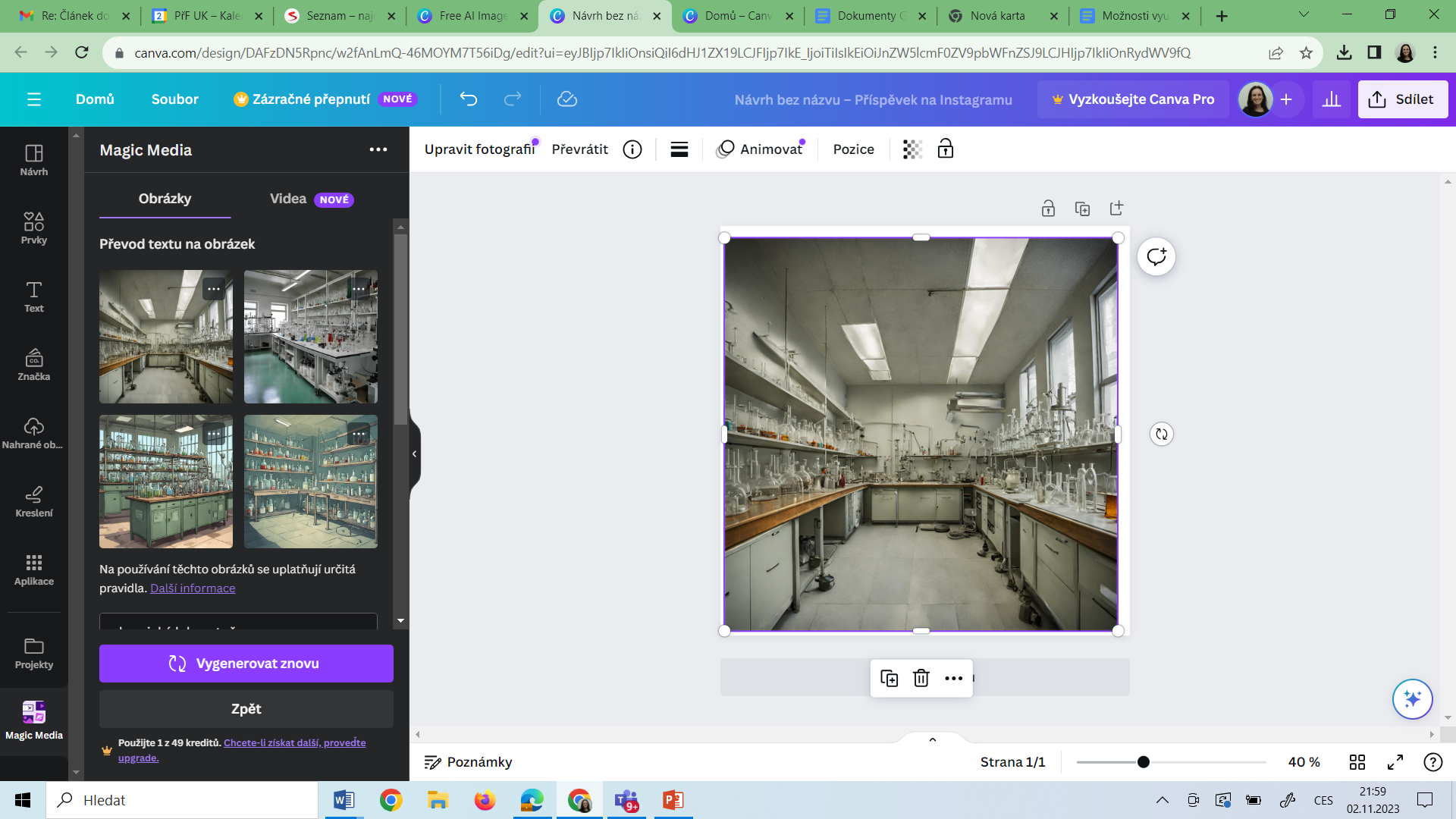 Grafika
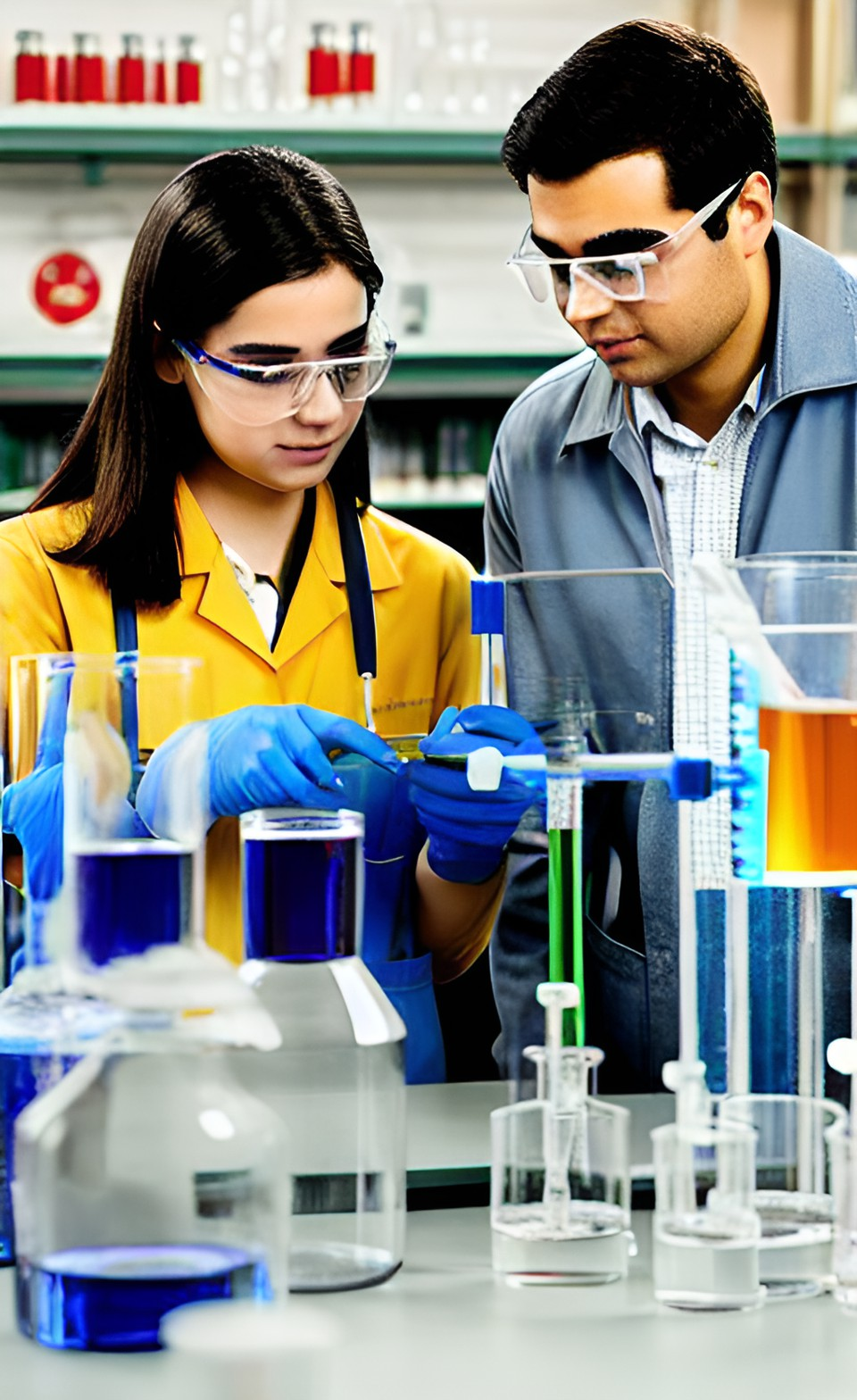 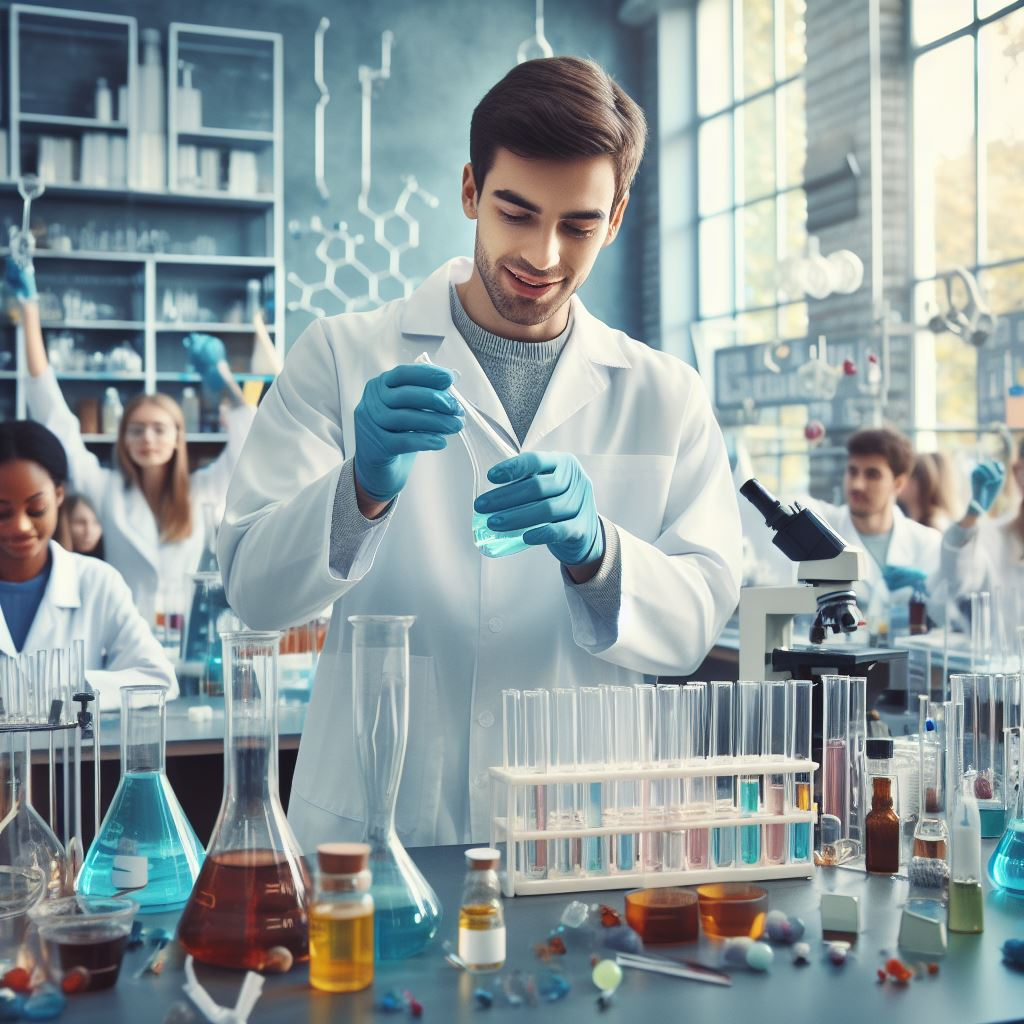 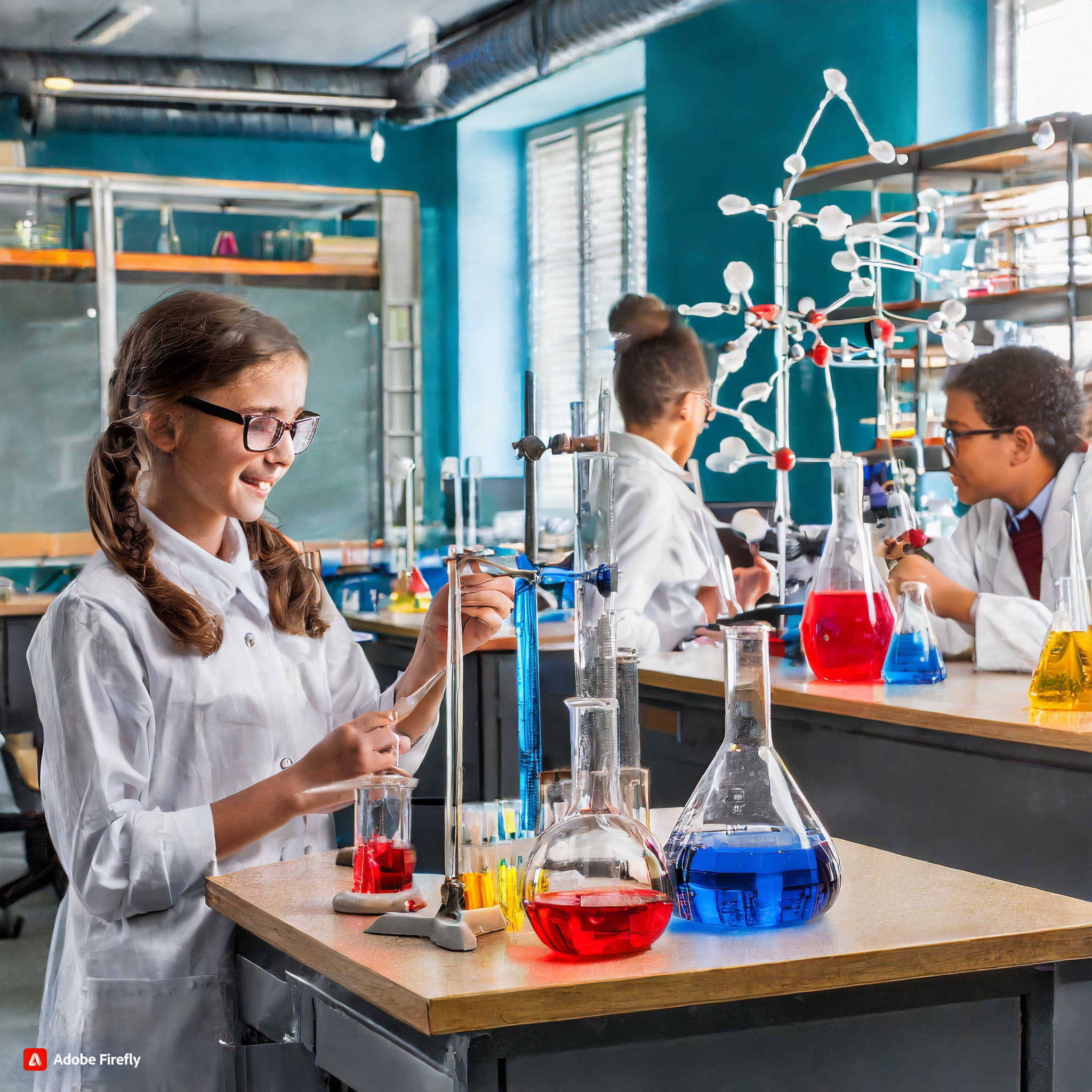 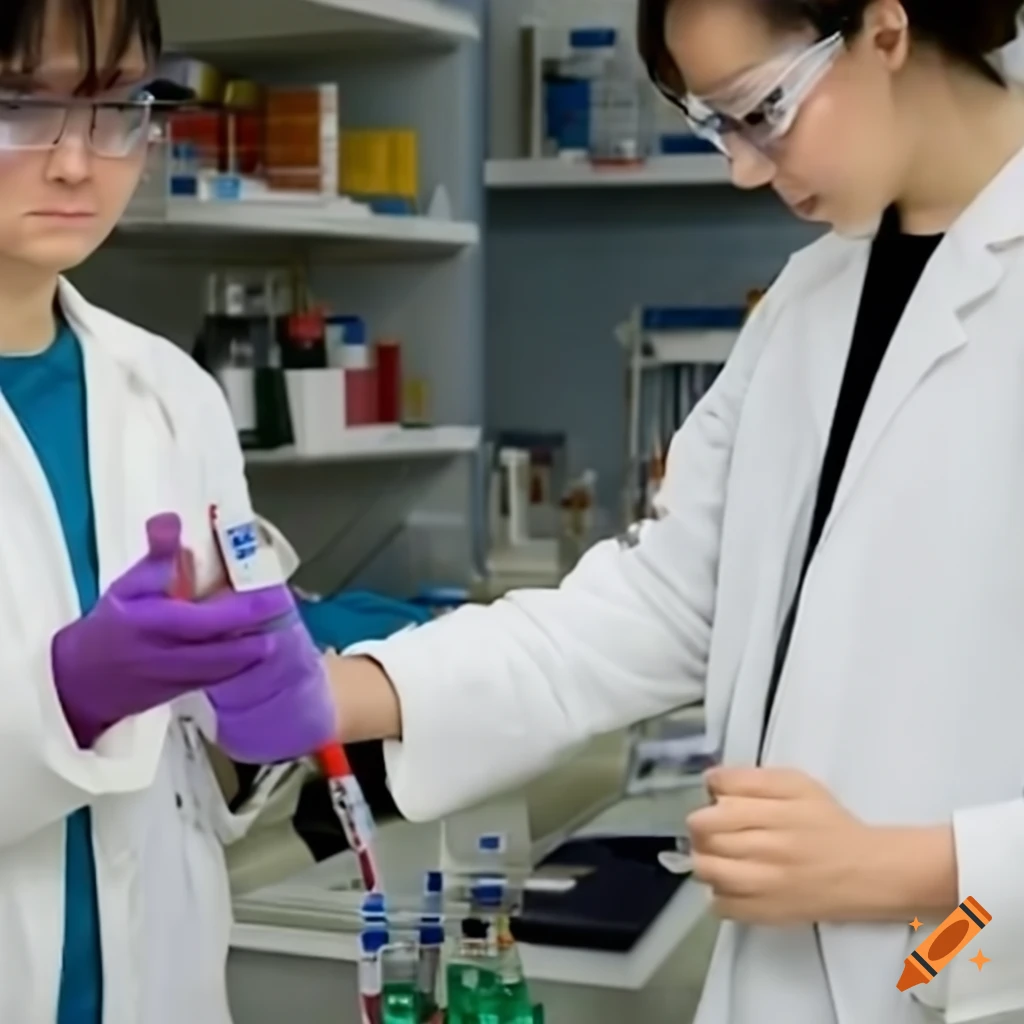 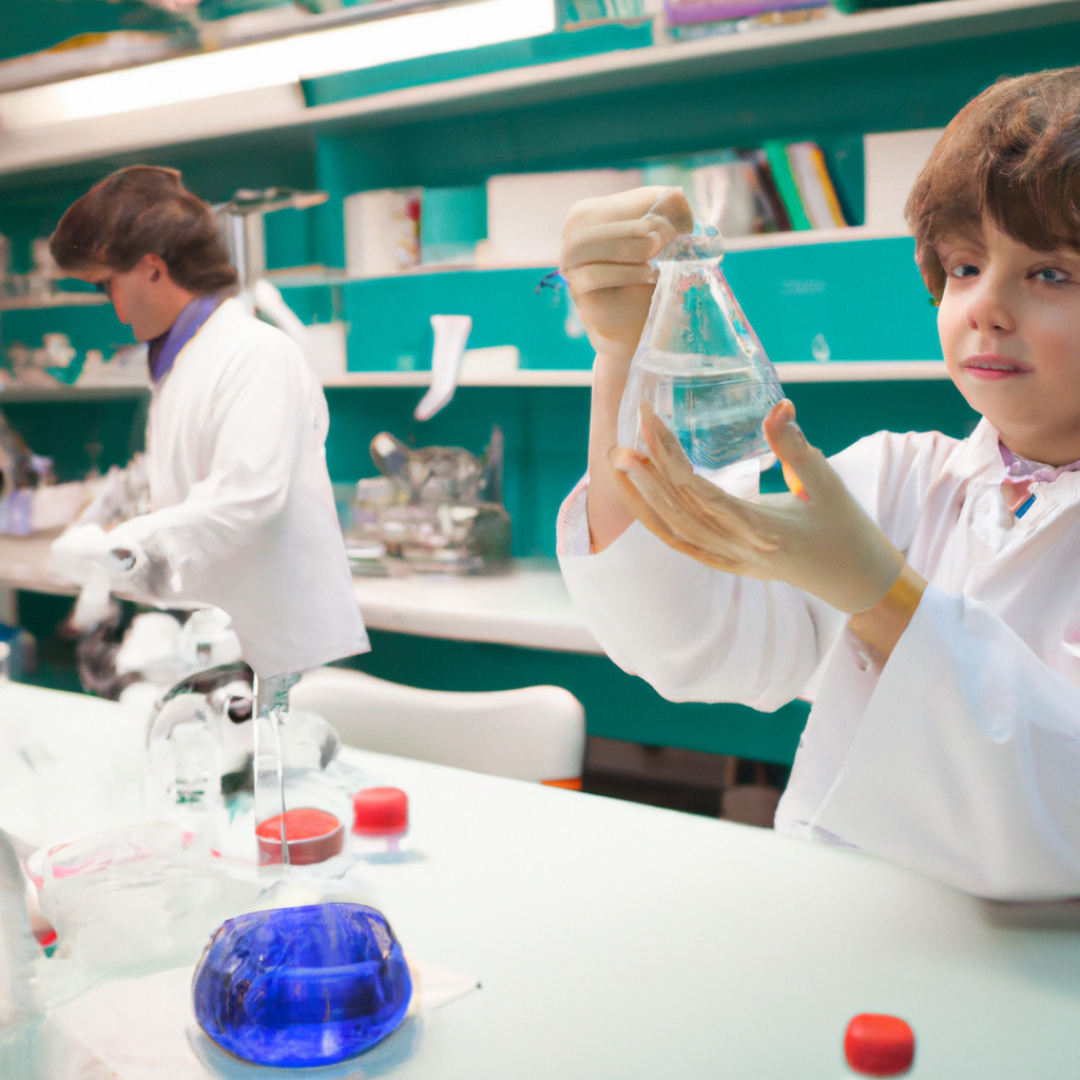 Bing
Canva
Adobe
Dream
Crayon
Náš tým 
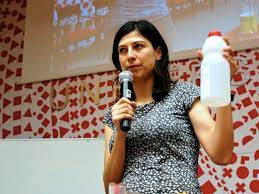 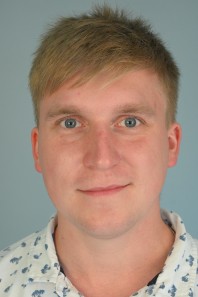 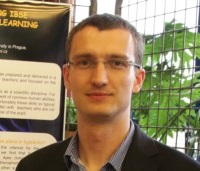 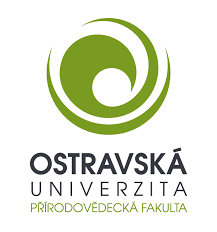 Roman Maršálek, 
Kateřina Trčková, 
Martin Žáček
Veronika Švandová, 
Leoš Sáblík, 
Pavel Teplý
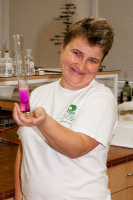 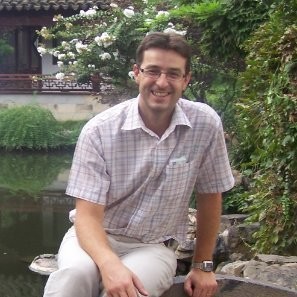 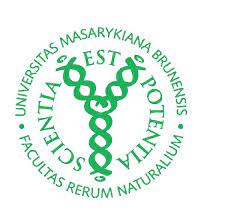 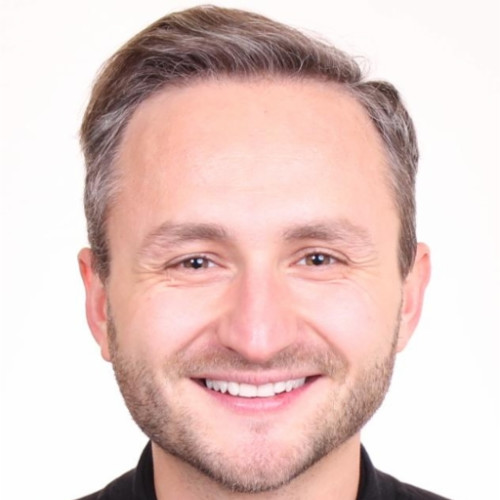 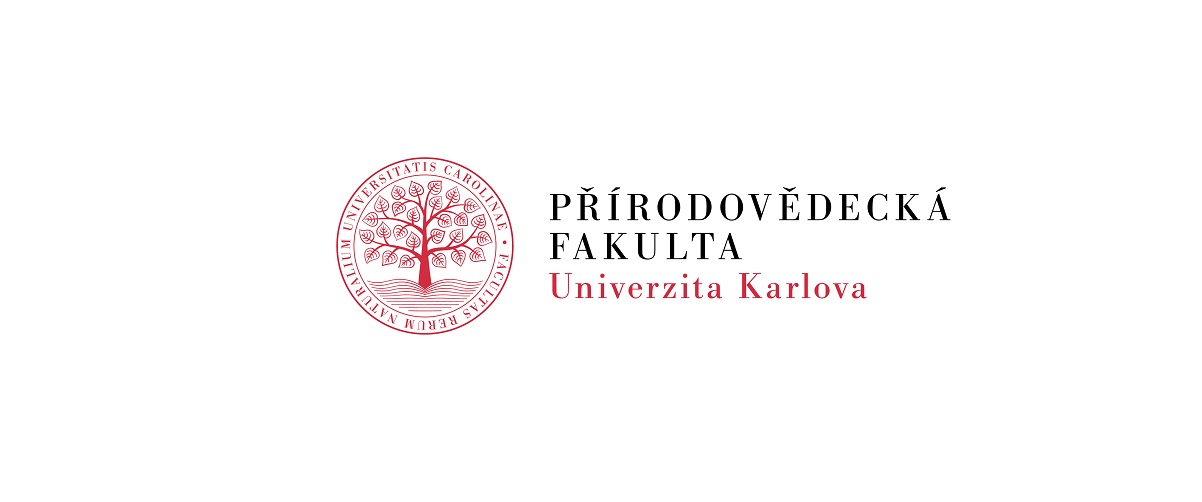